Anatomia di superficie della parete addominale
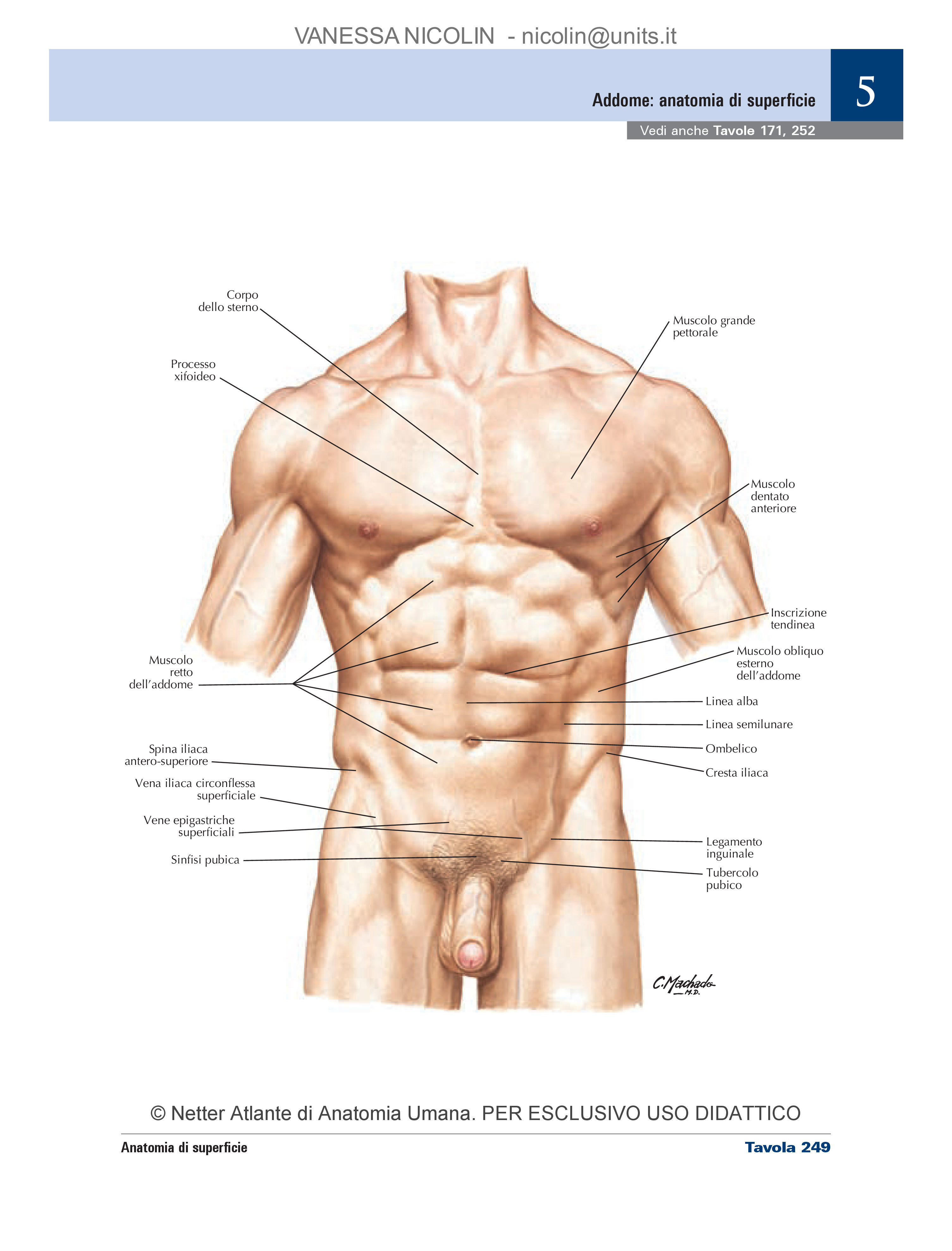 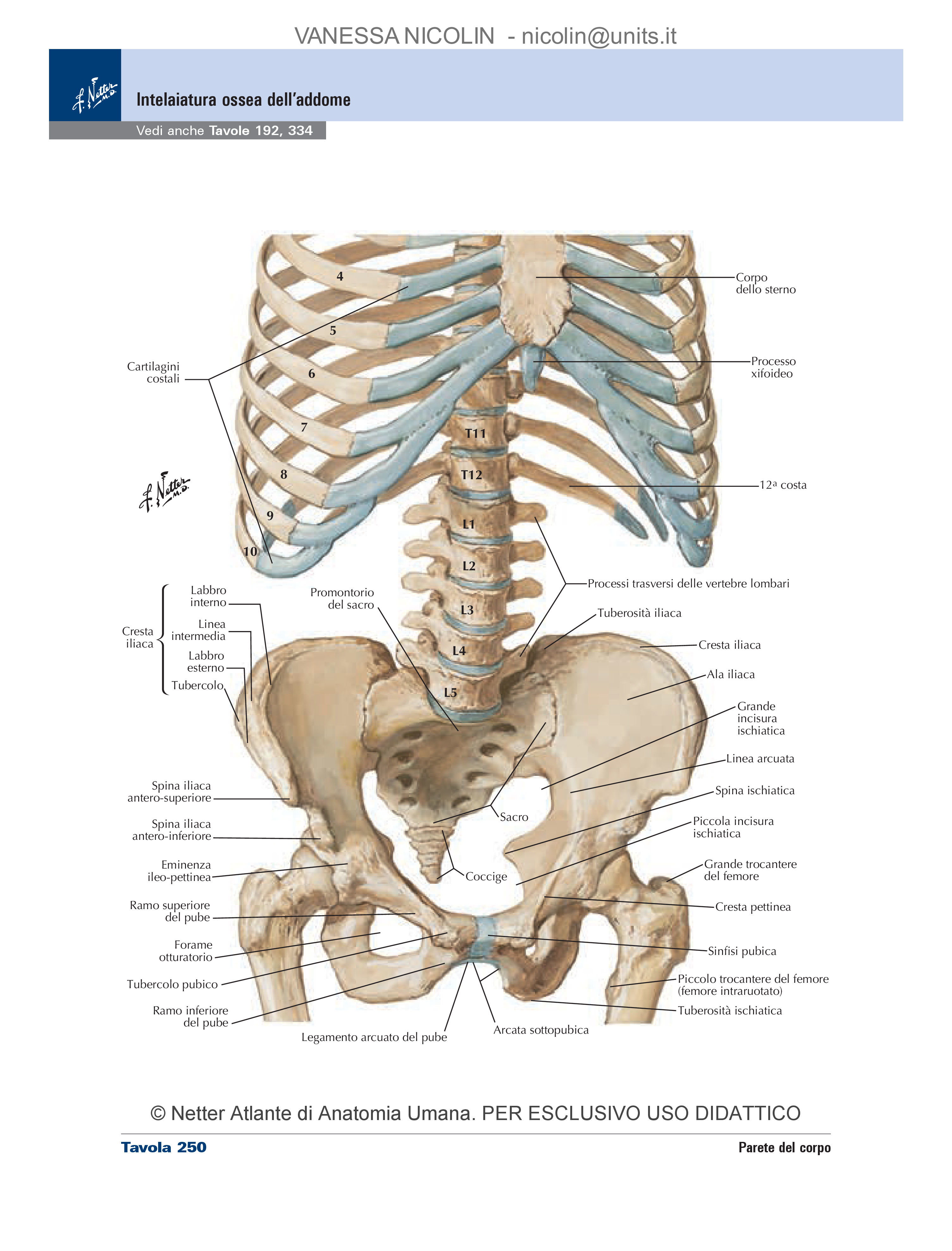 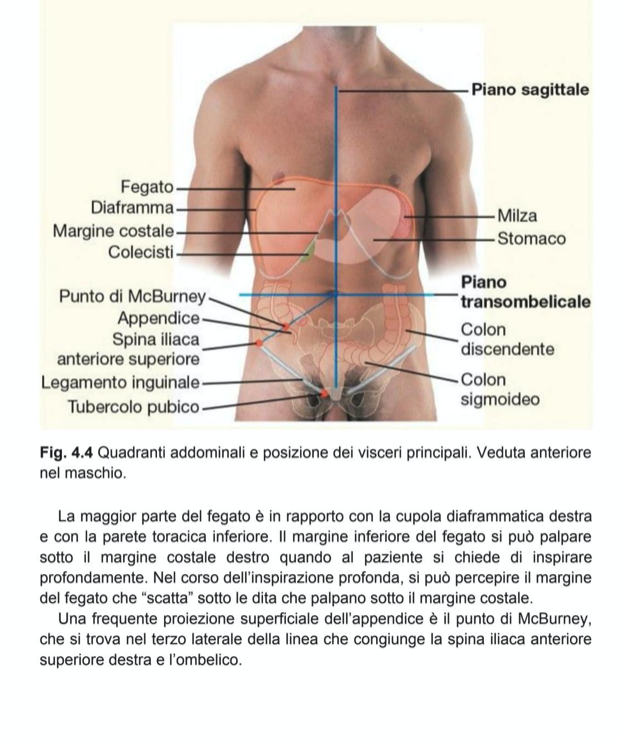 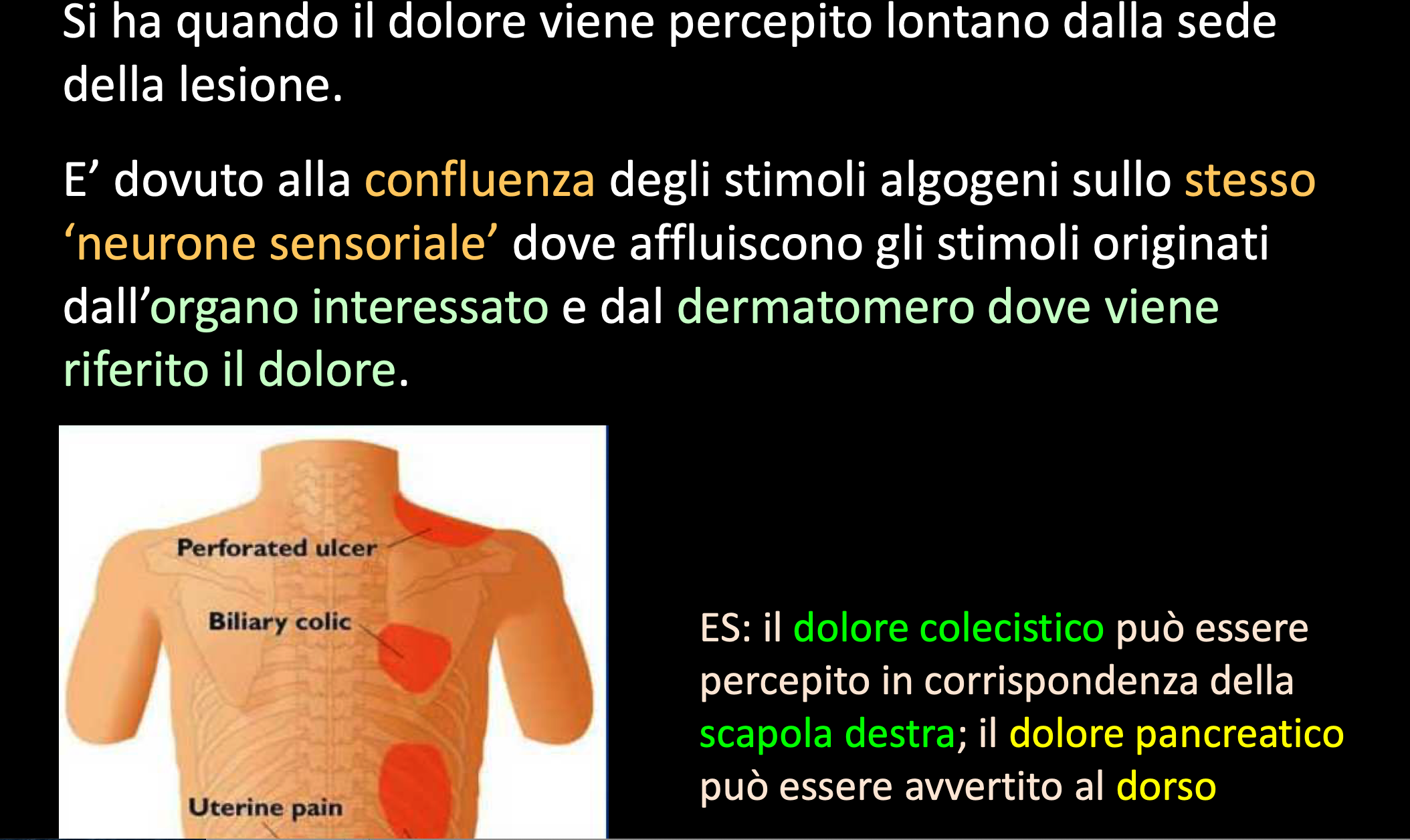 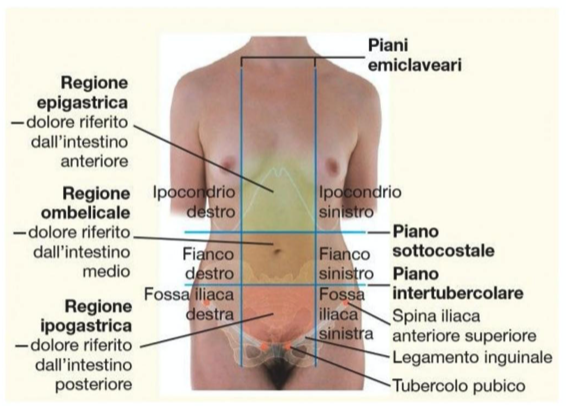 Dolore riferito addome
Topografica dell’addome
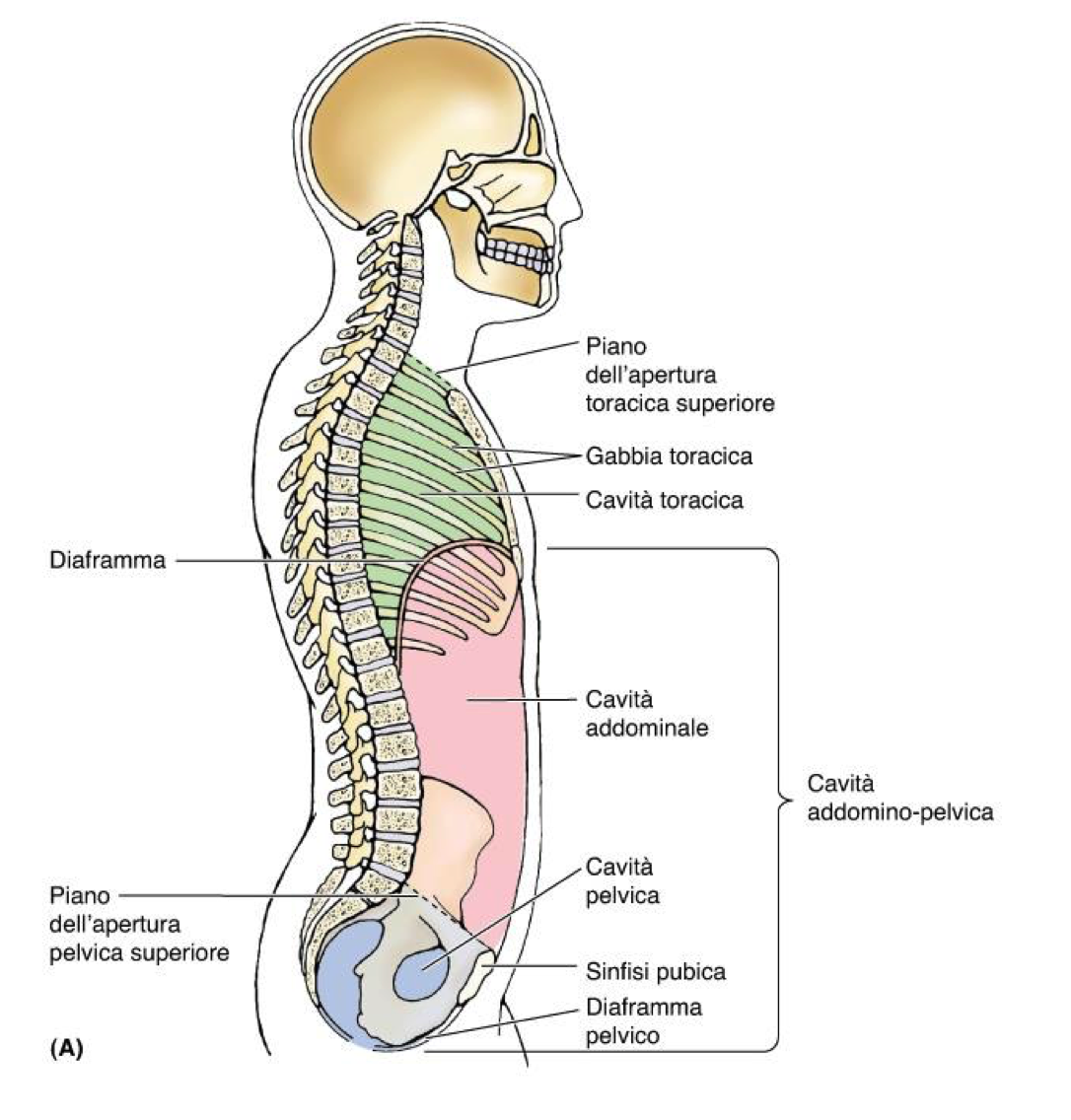 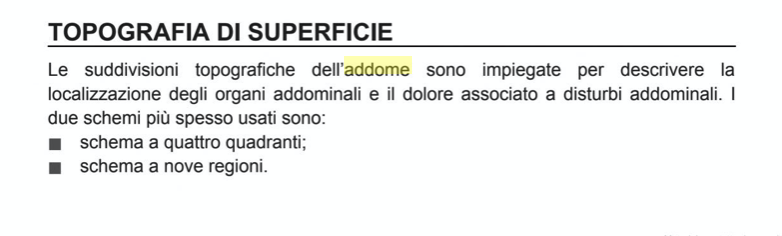 Piano orizzontale transombelicale ( fra ombelico e L3-L4)si interseca con il piano mediale
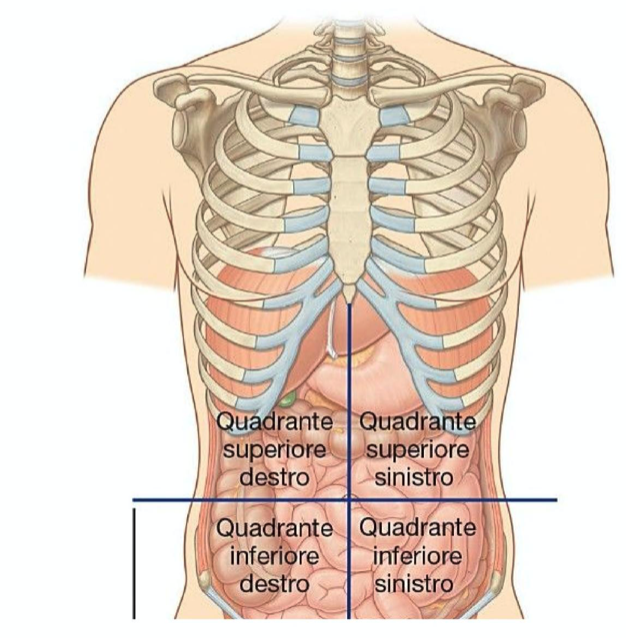 4 quadranti
Schema a 9 regioni
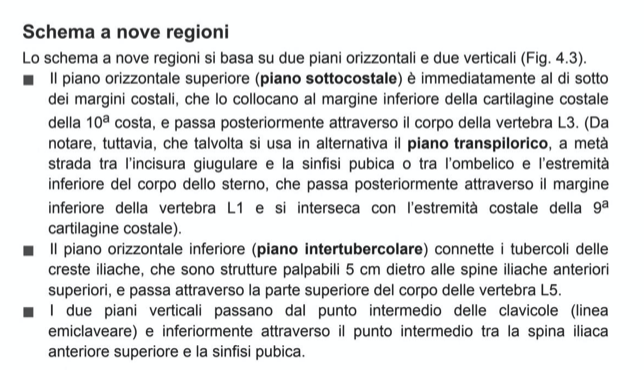 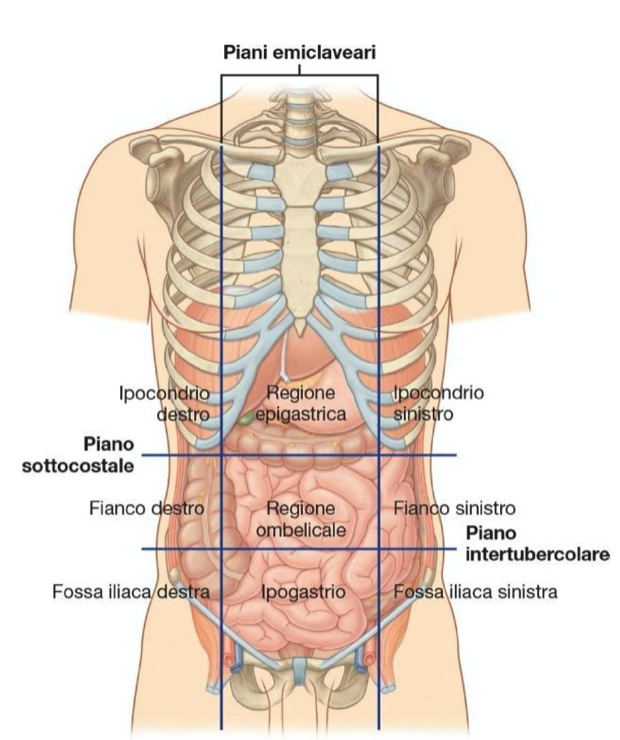 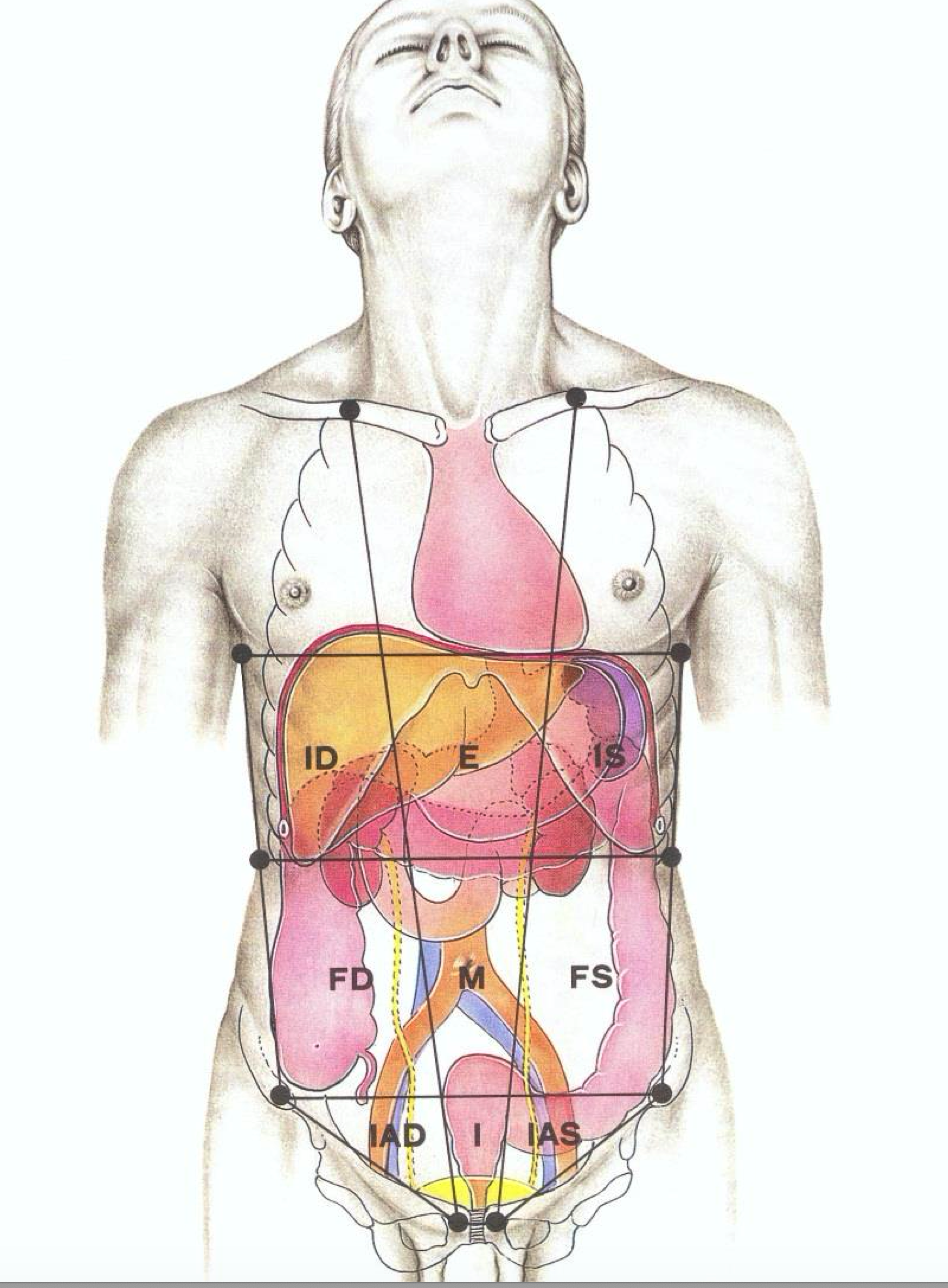 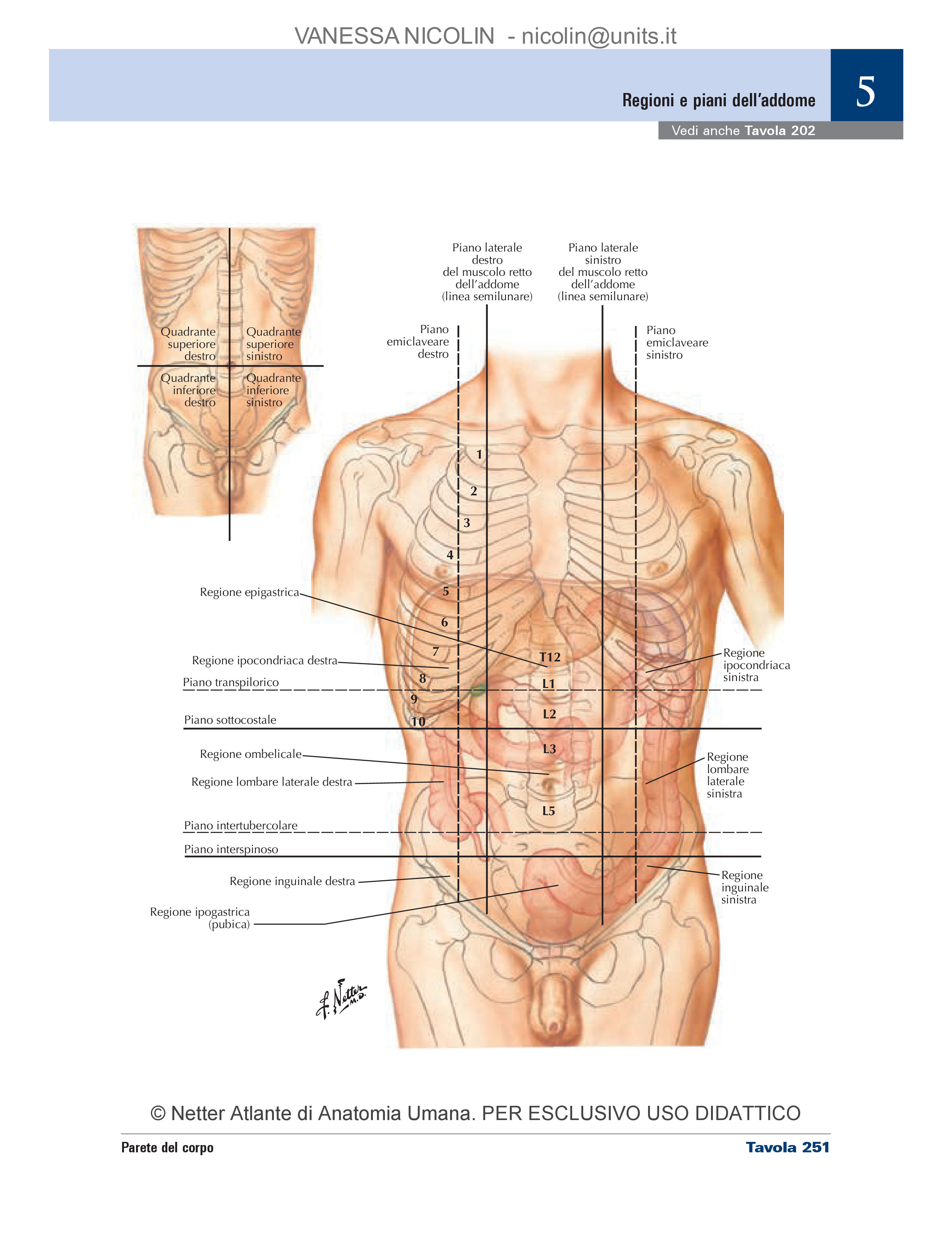 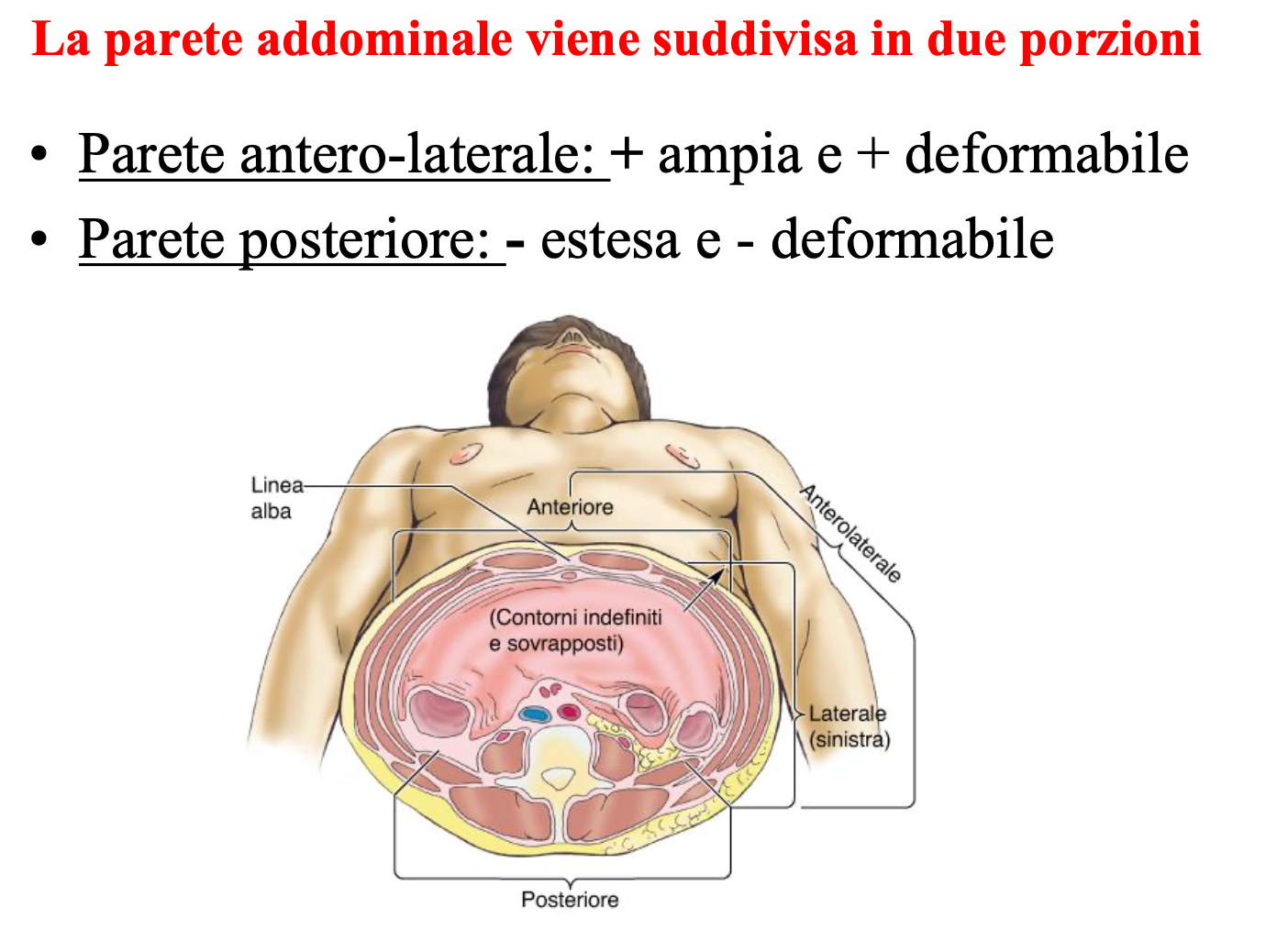 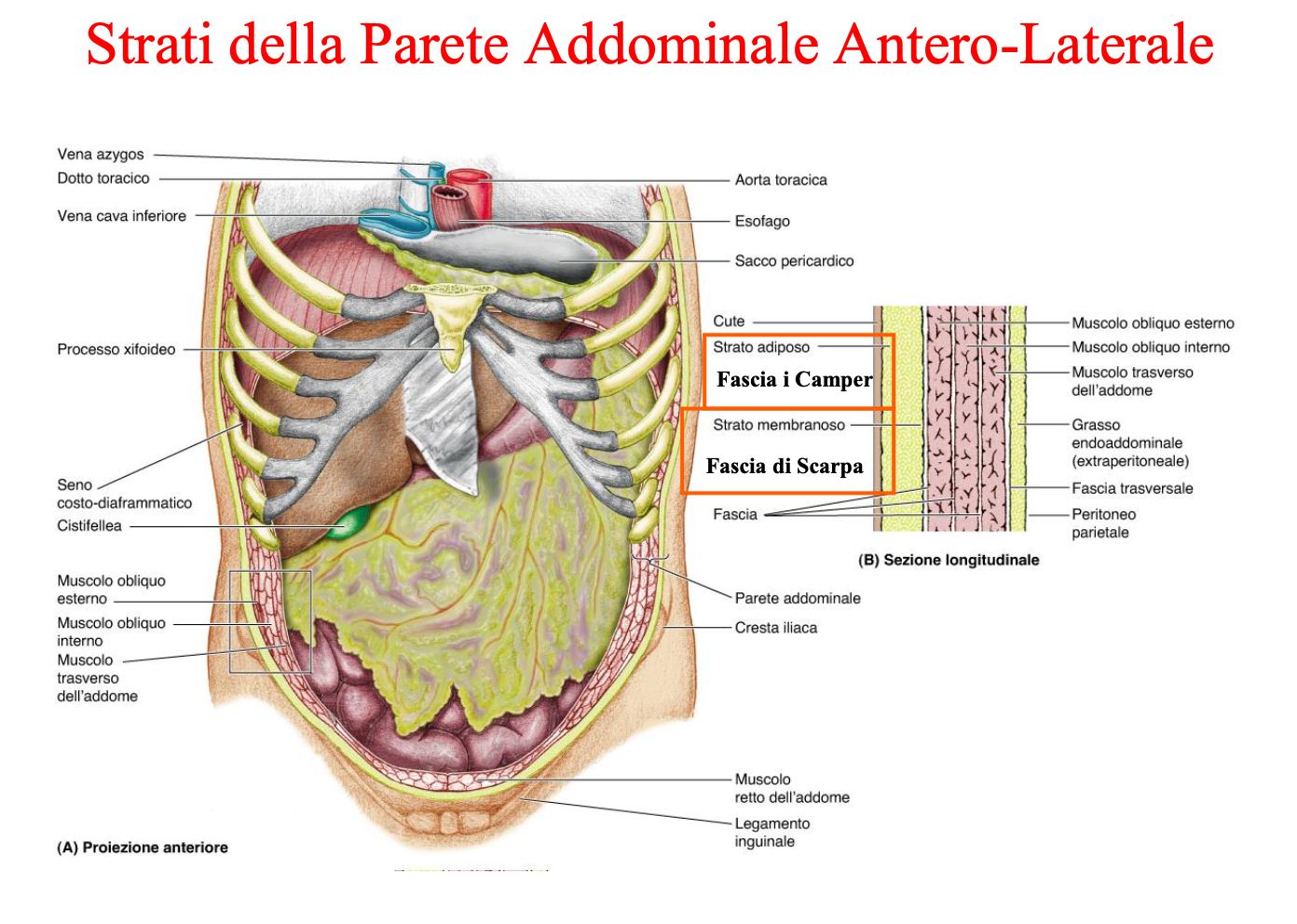 PARETE ADDOMINALE
Limite superiore: 
SUP: processo xifoideo e margini costali
INF: margini superiori ossa pelviche
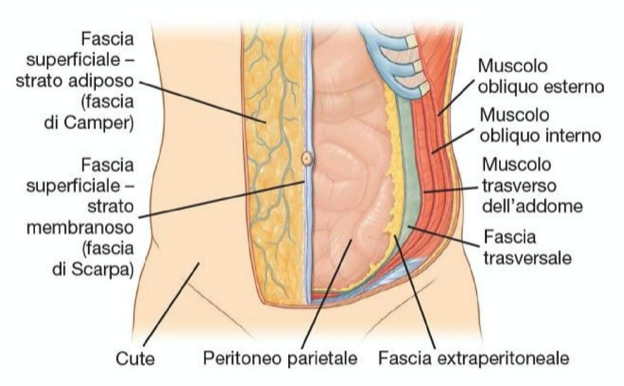 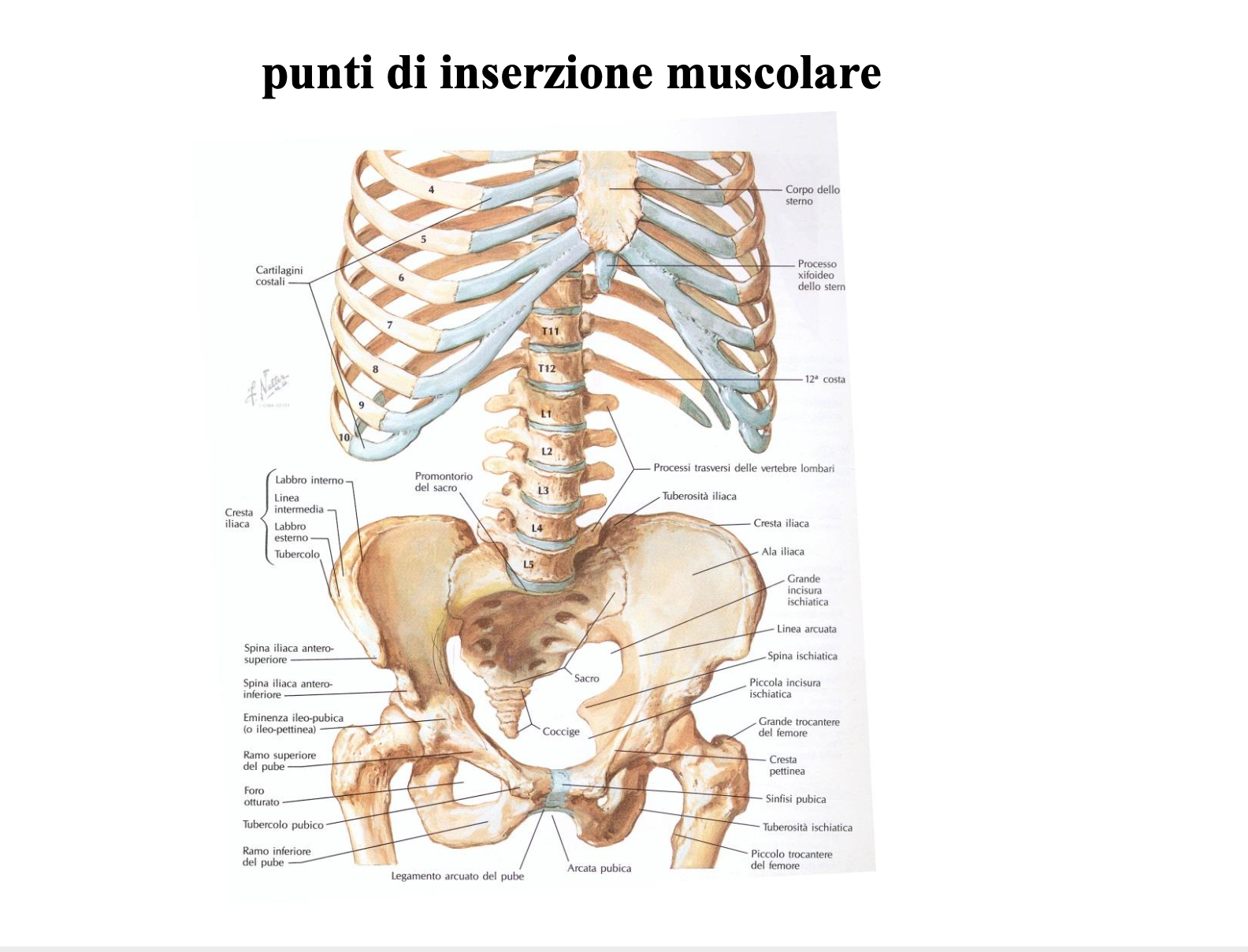 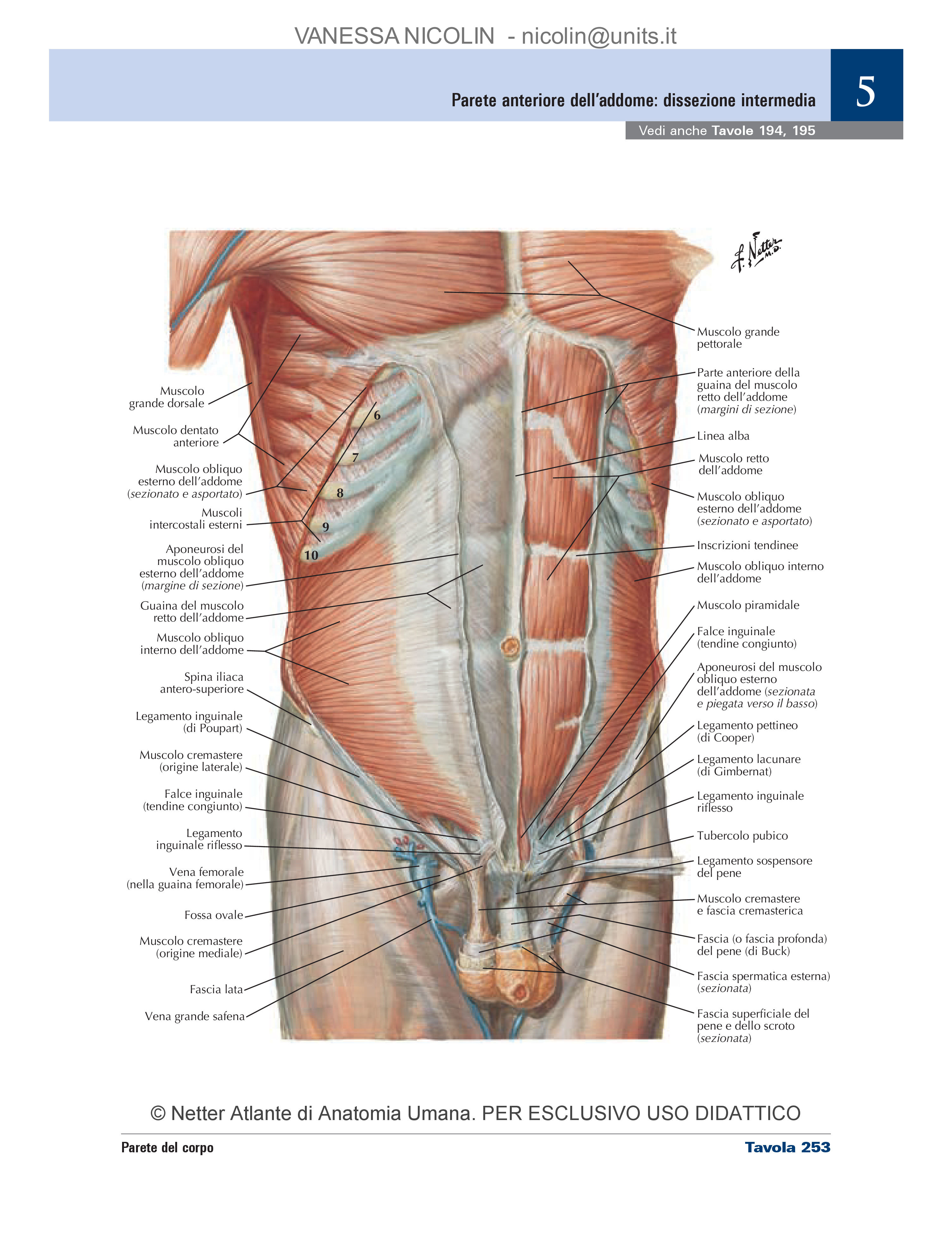 Parete anteriore
Dissezione media
Parete anteriore dissezione profonda
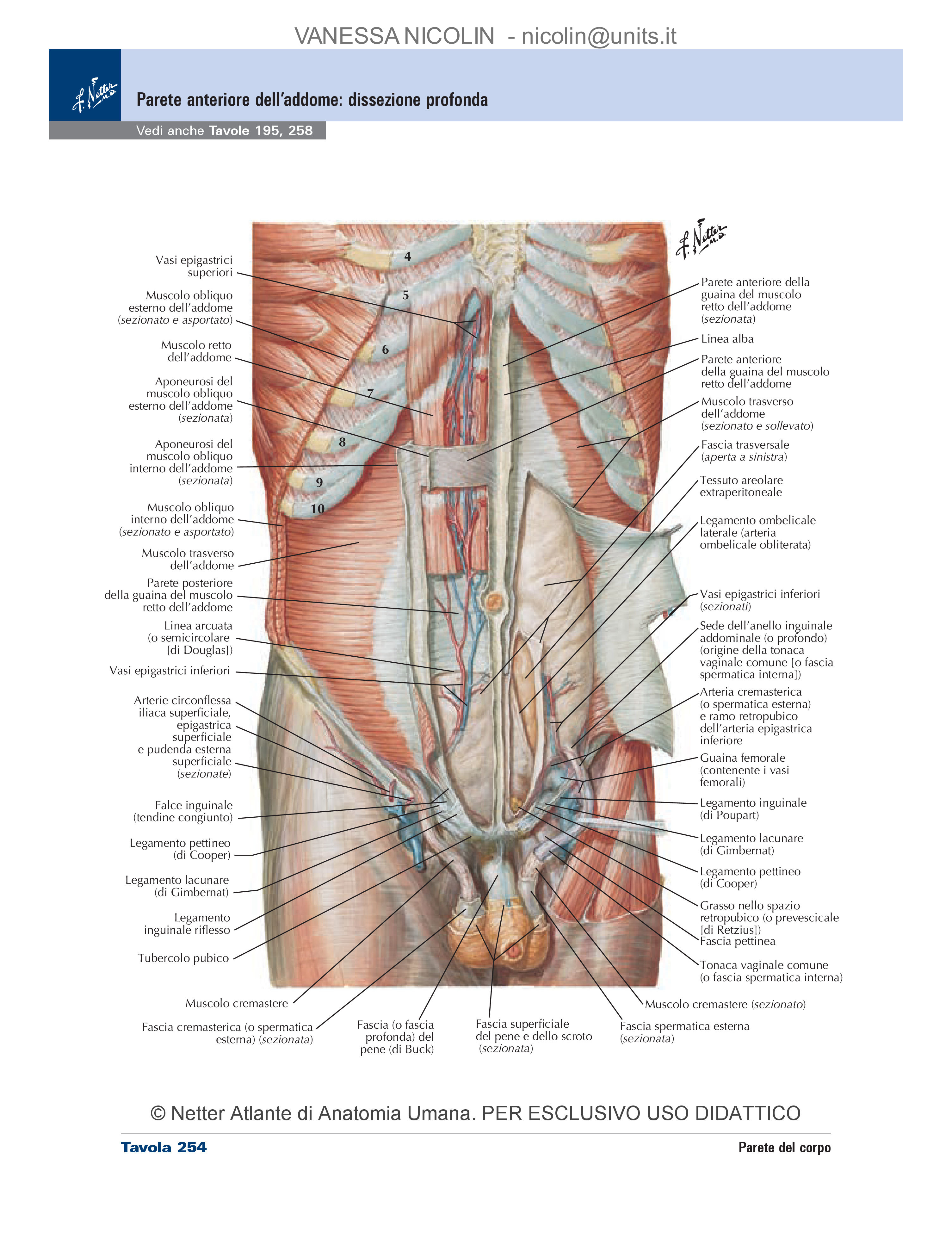 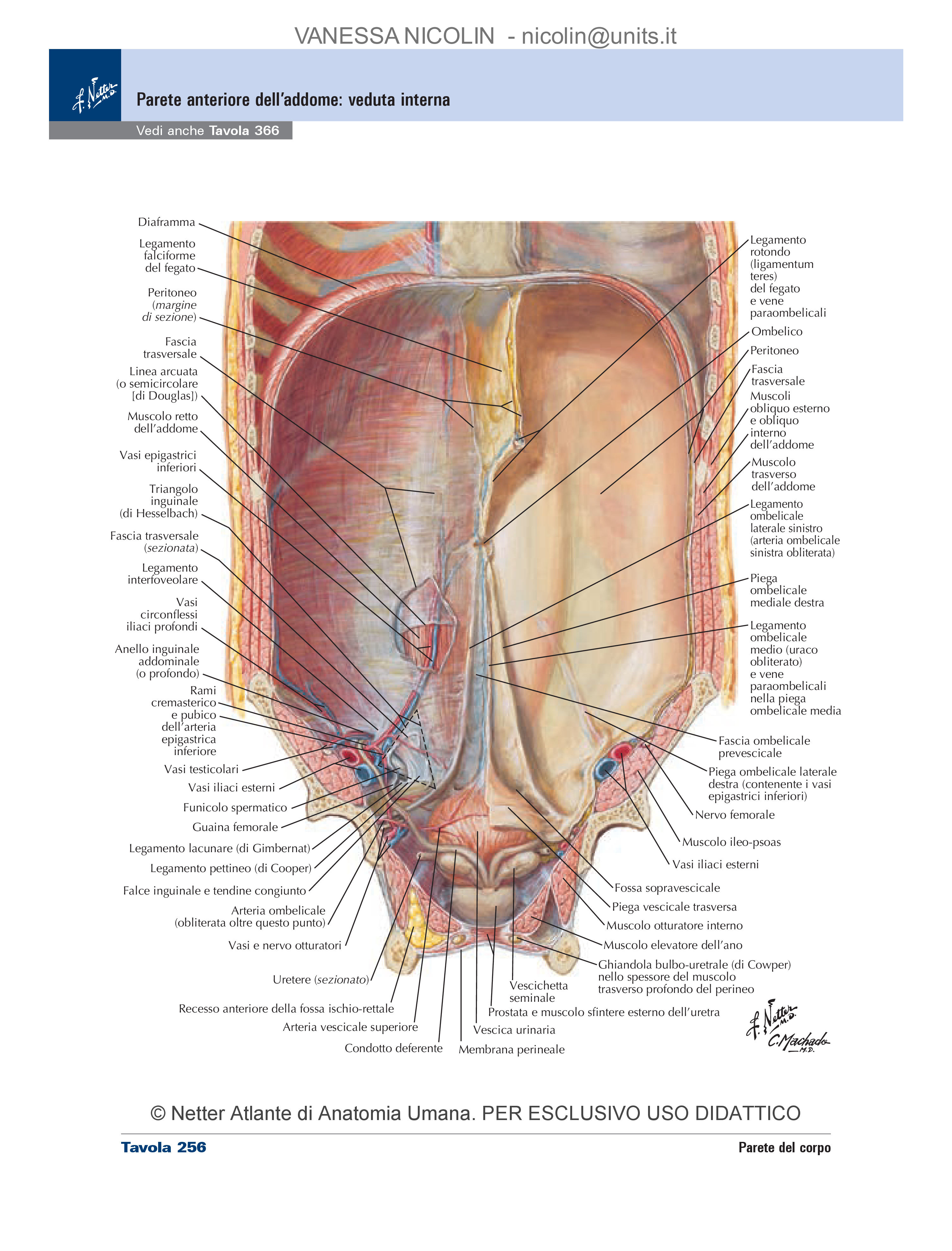 Parete profonda
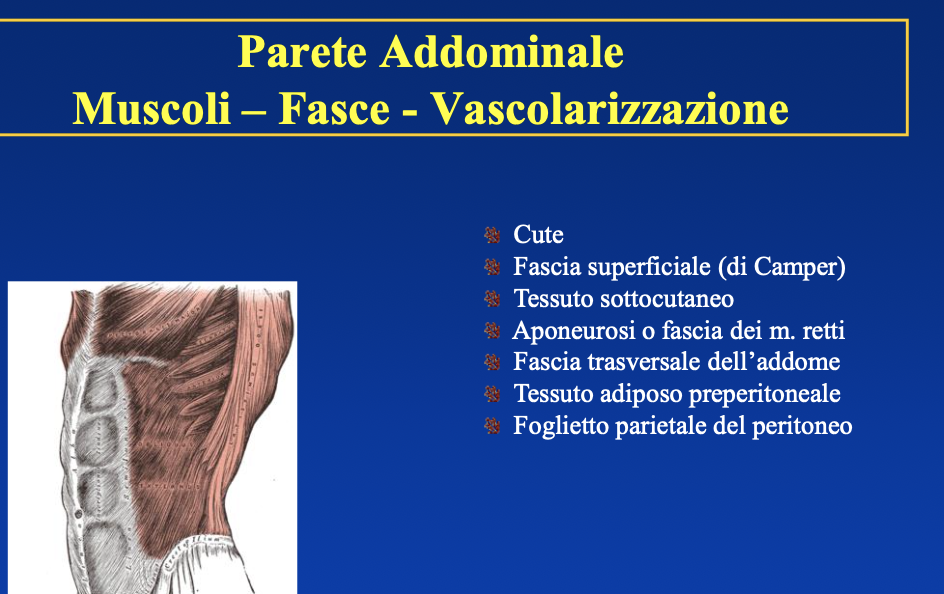 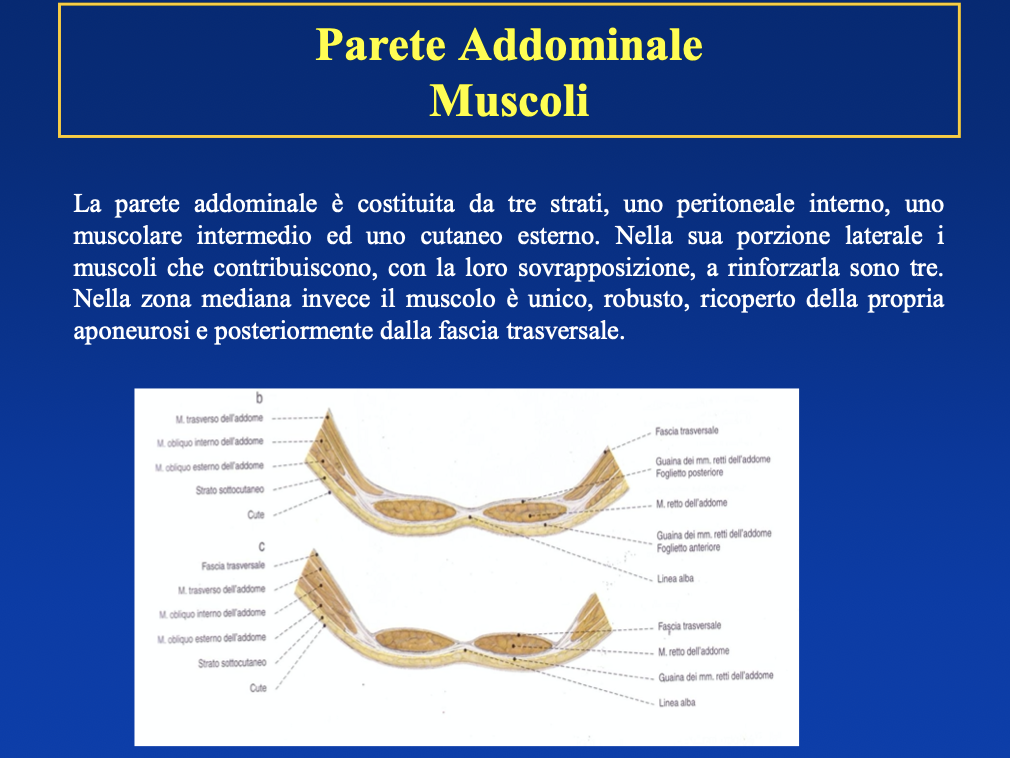 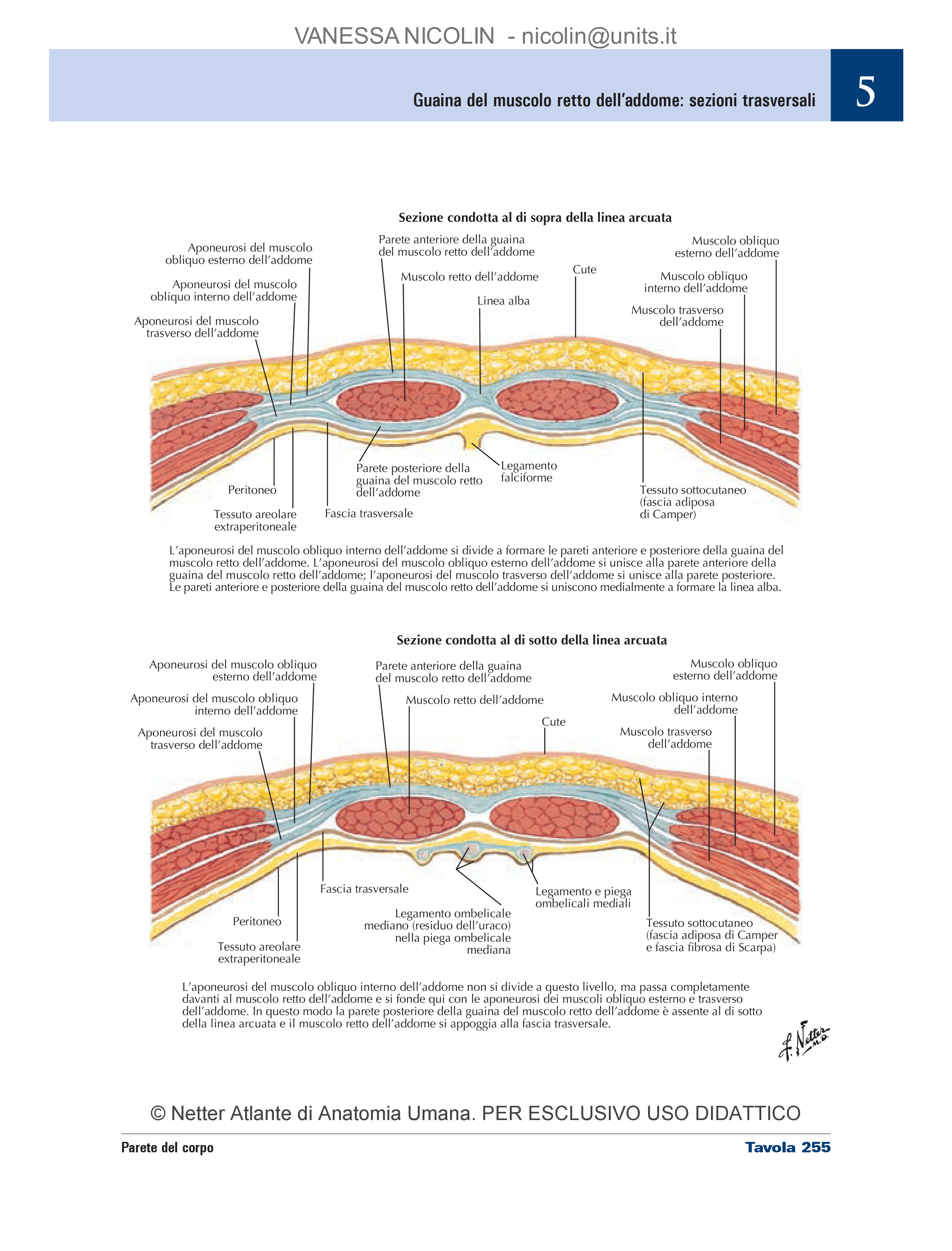 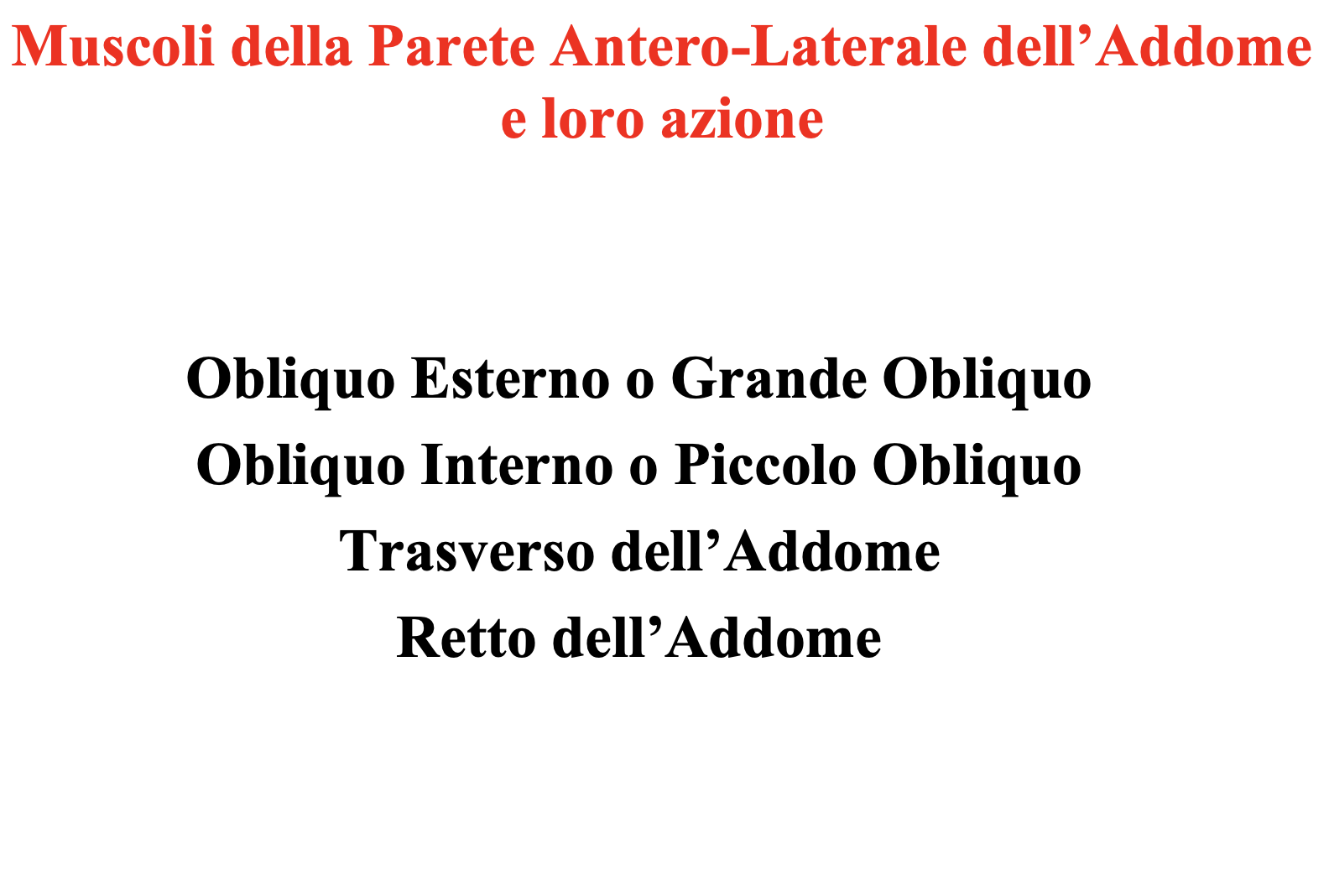 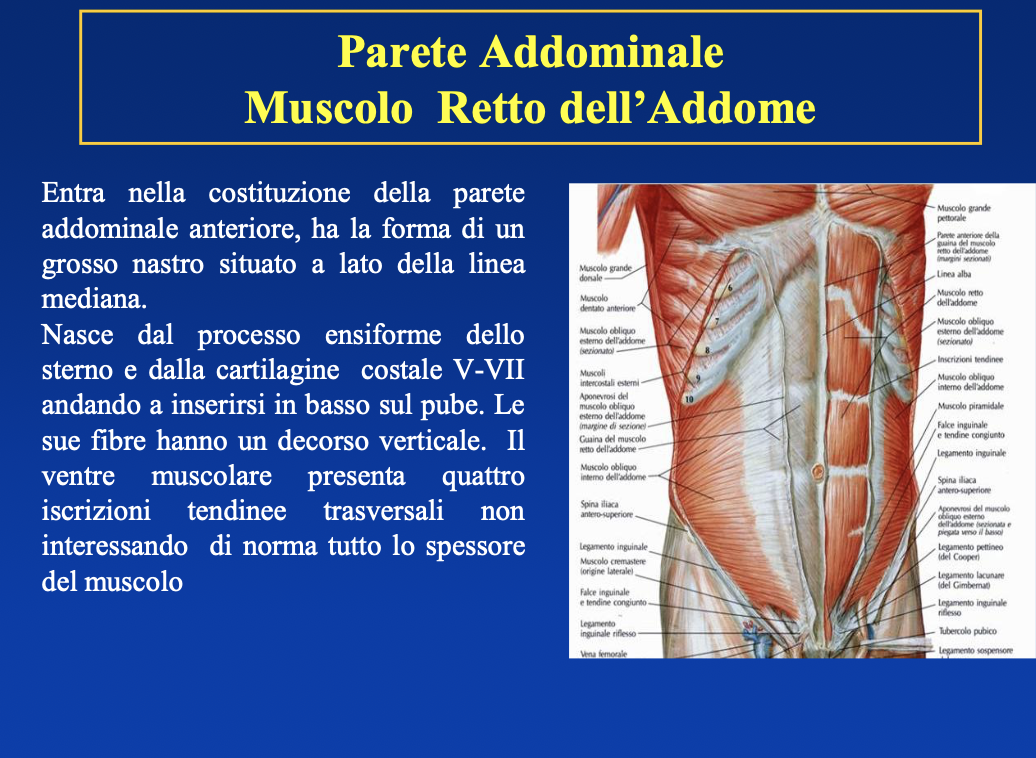 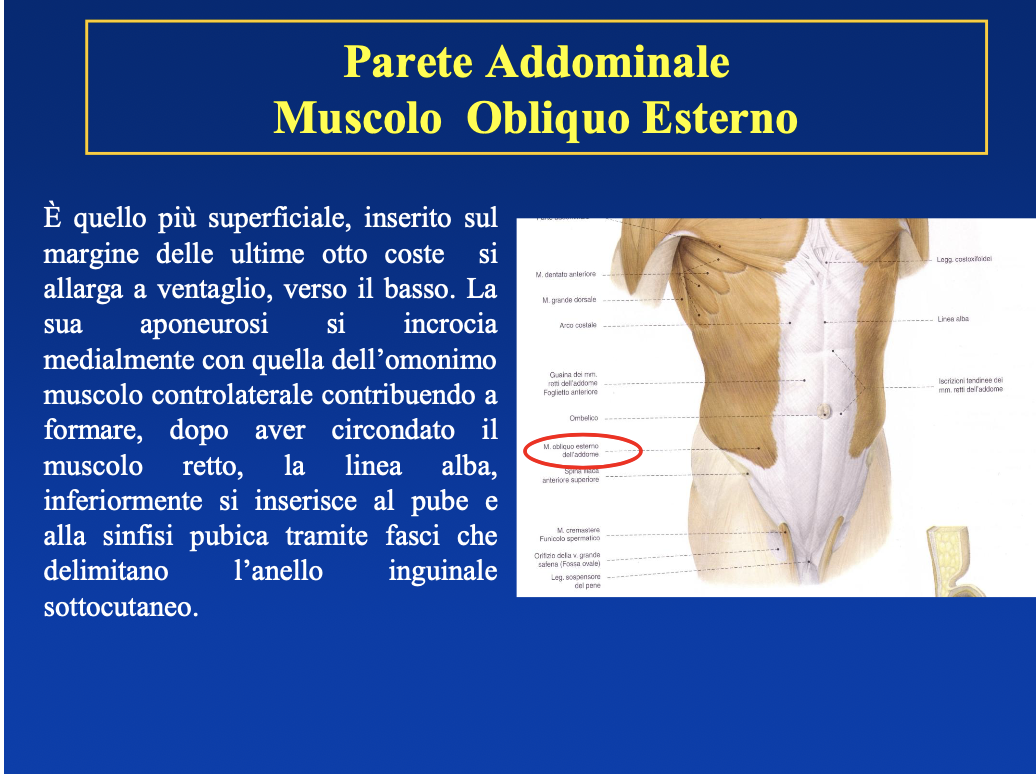 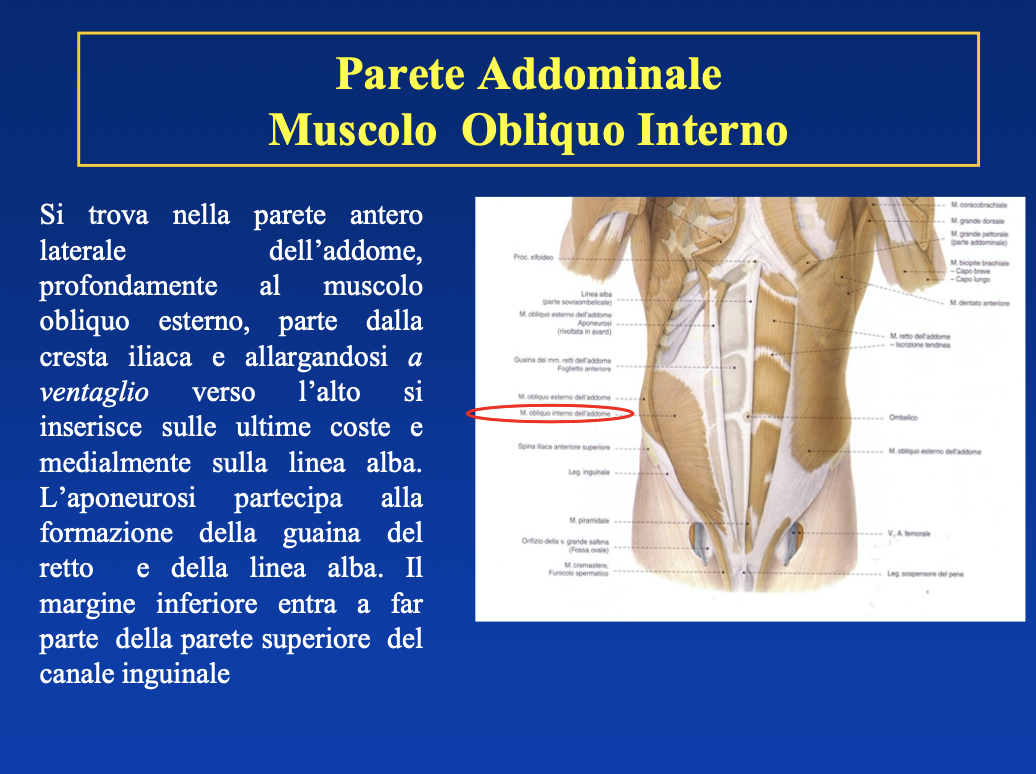 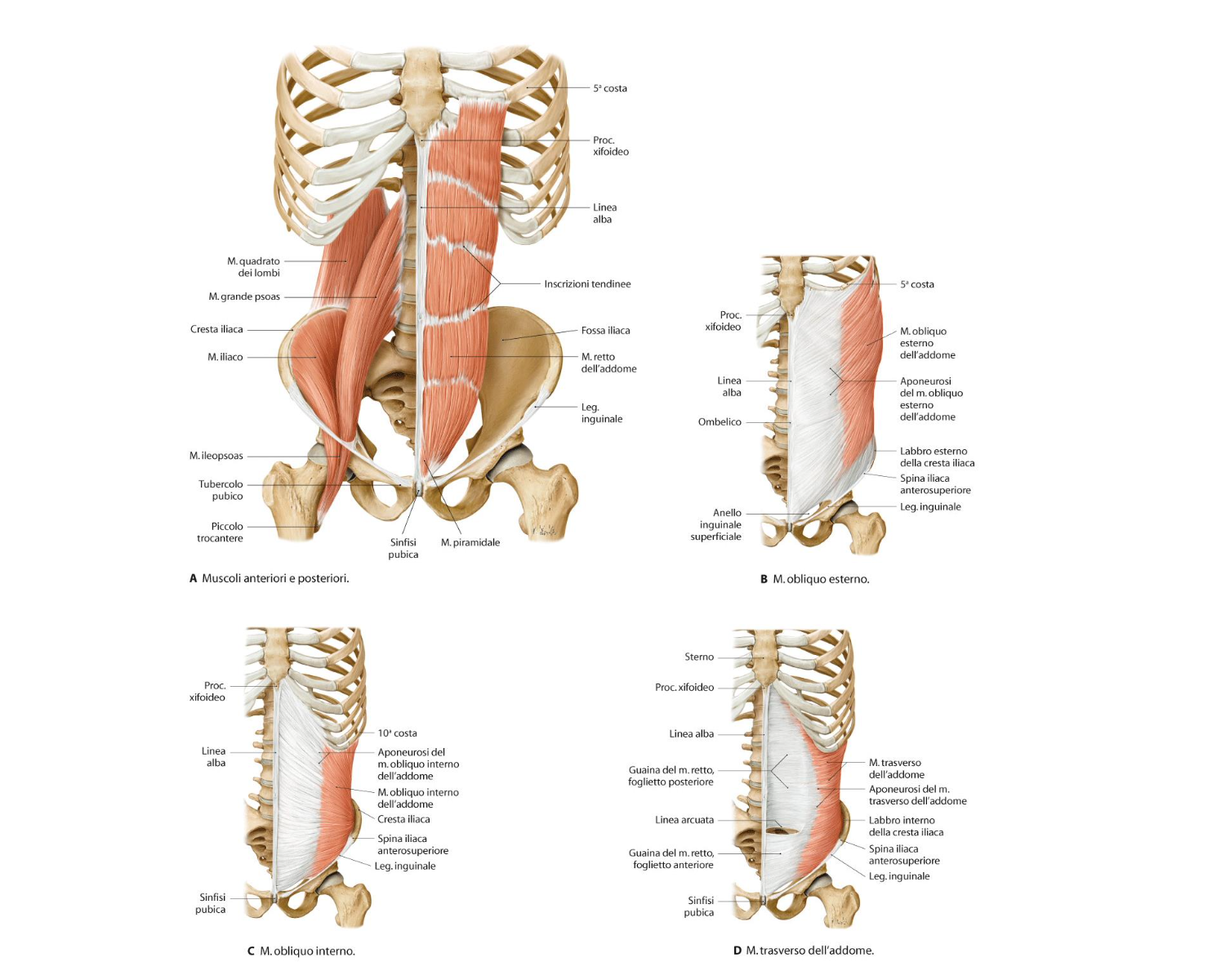 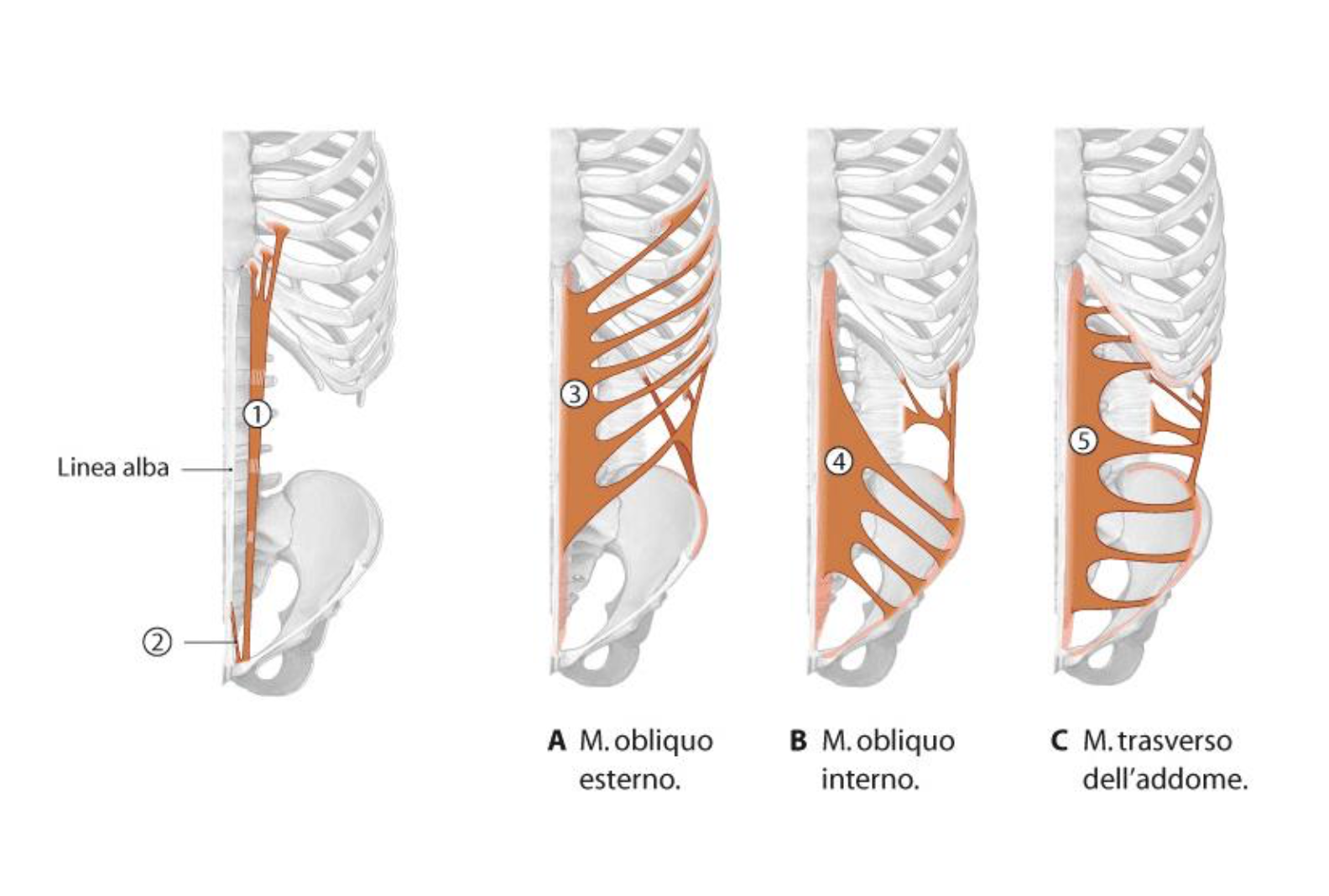 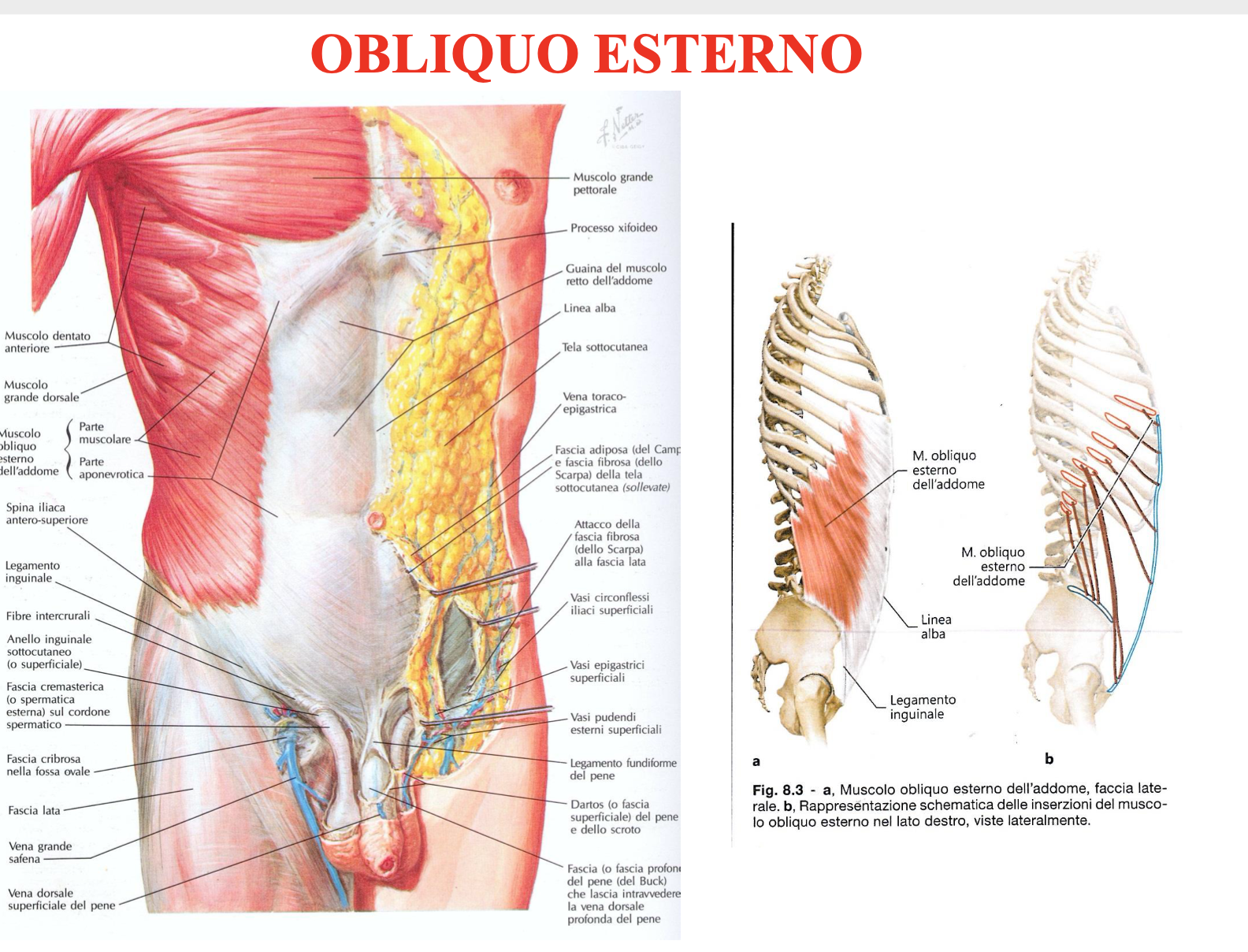 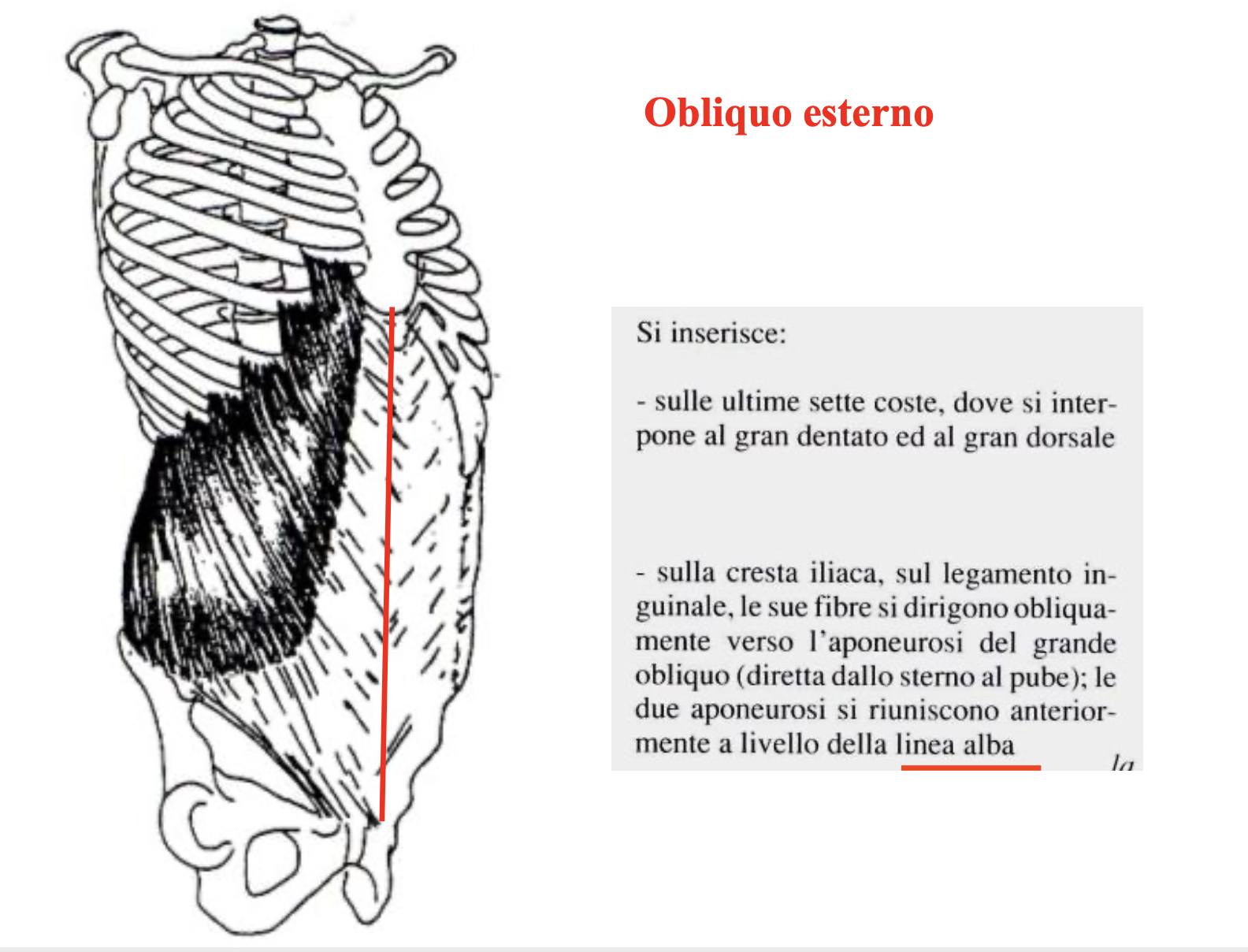 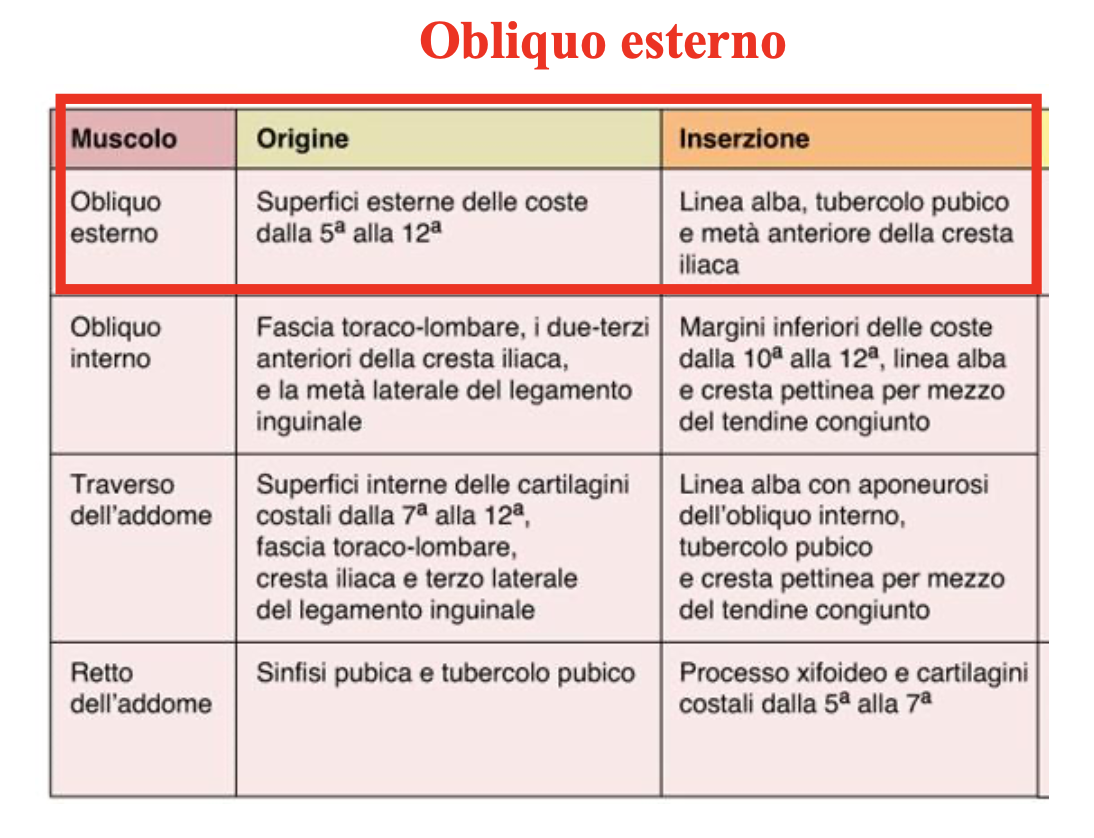 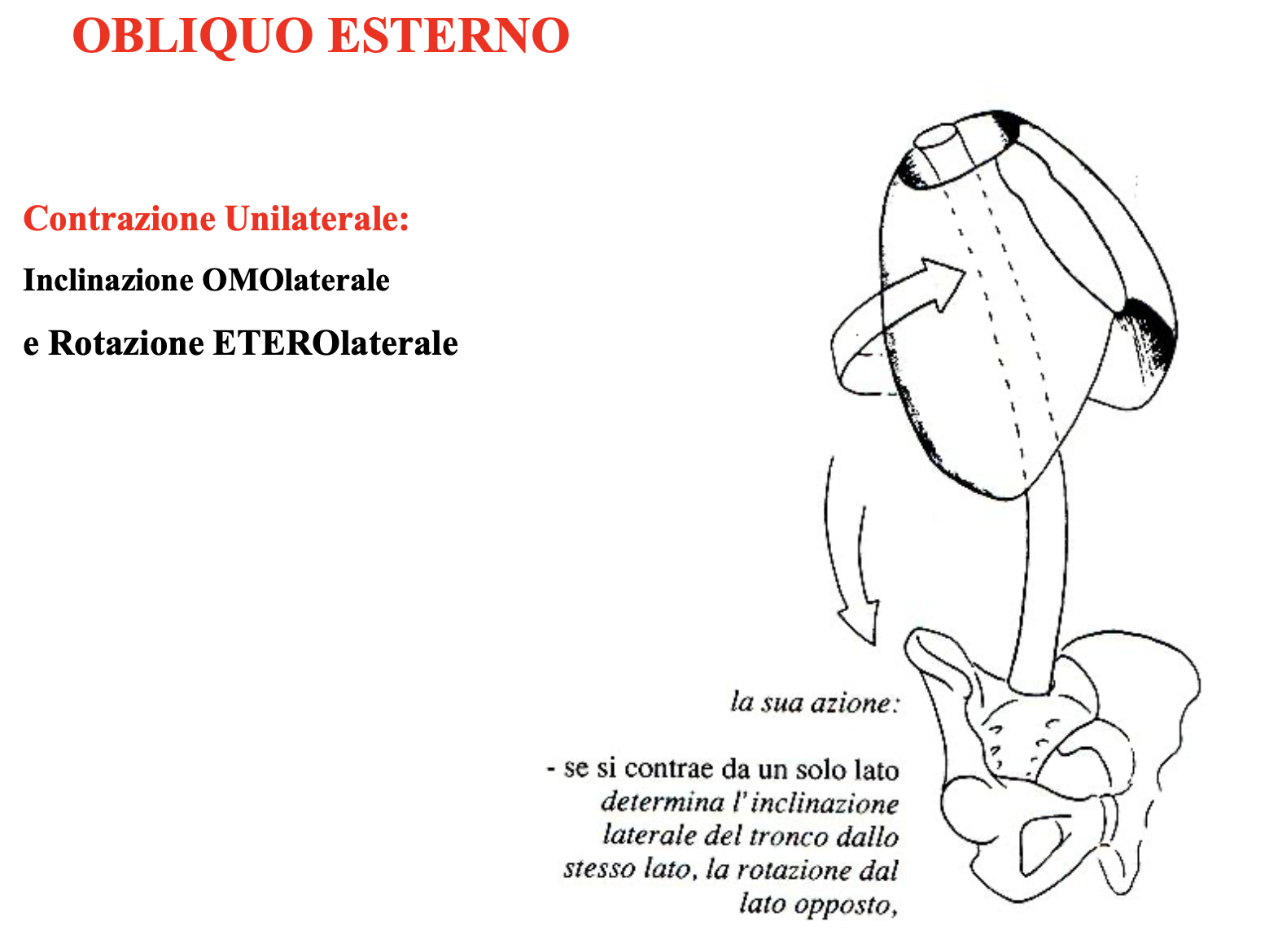 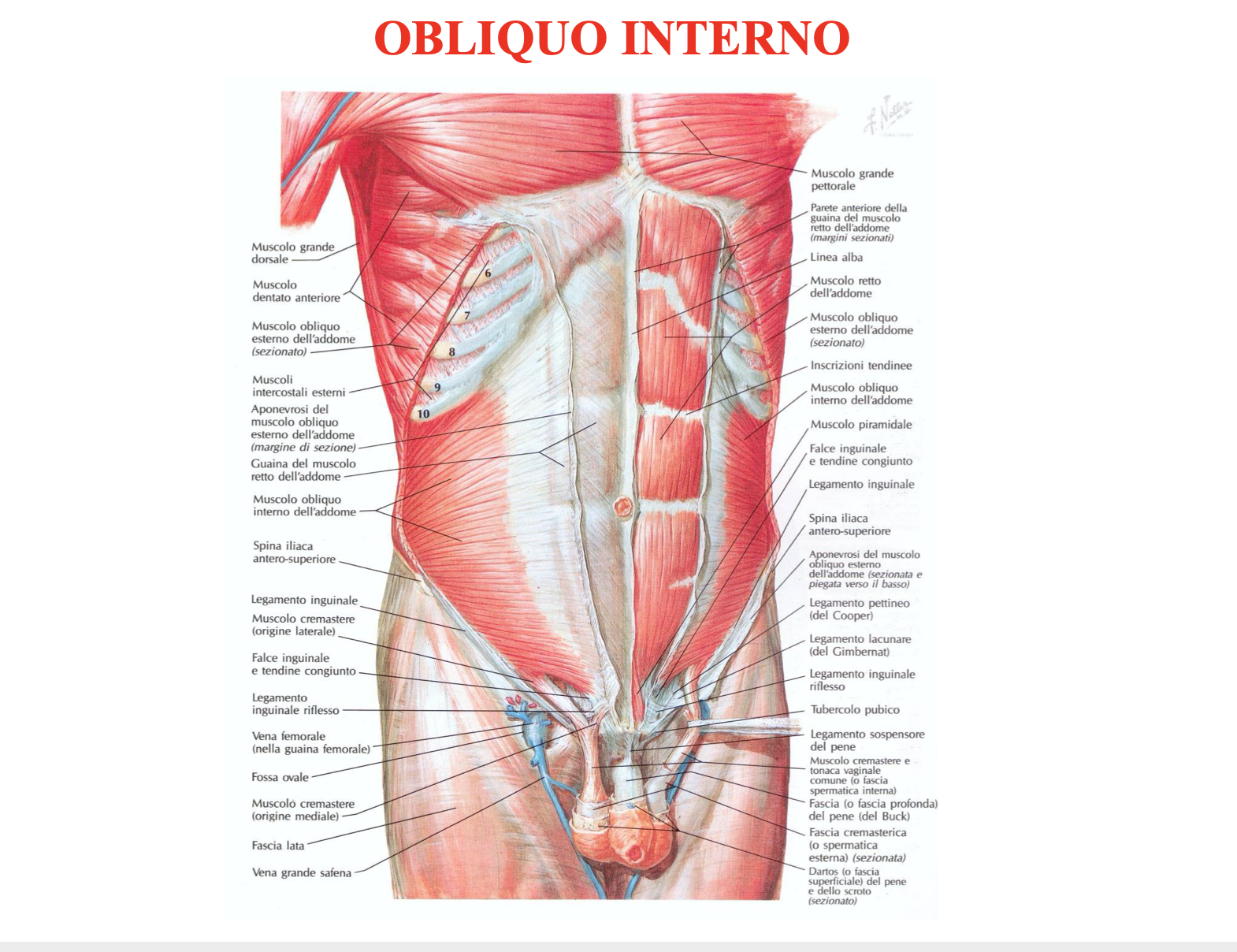 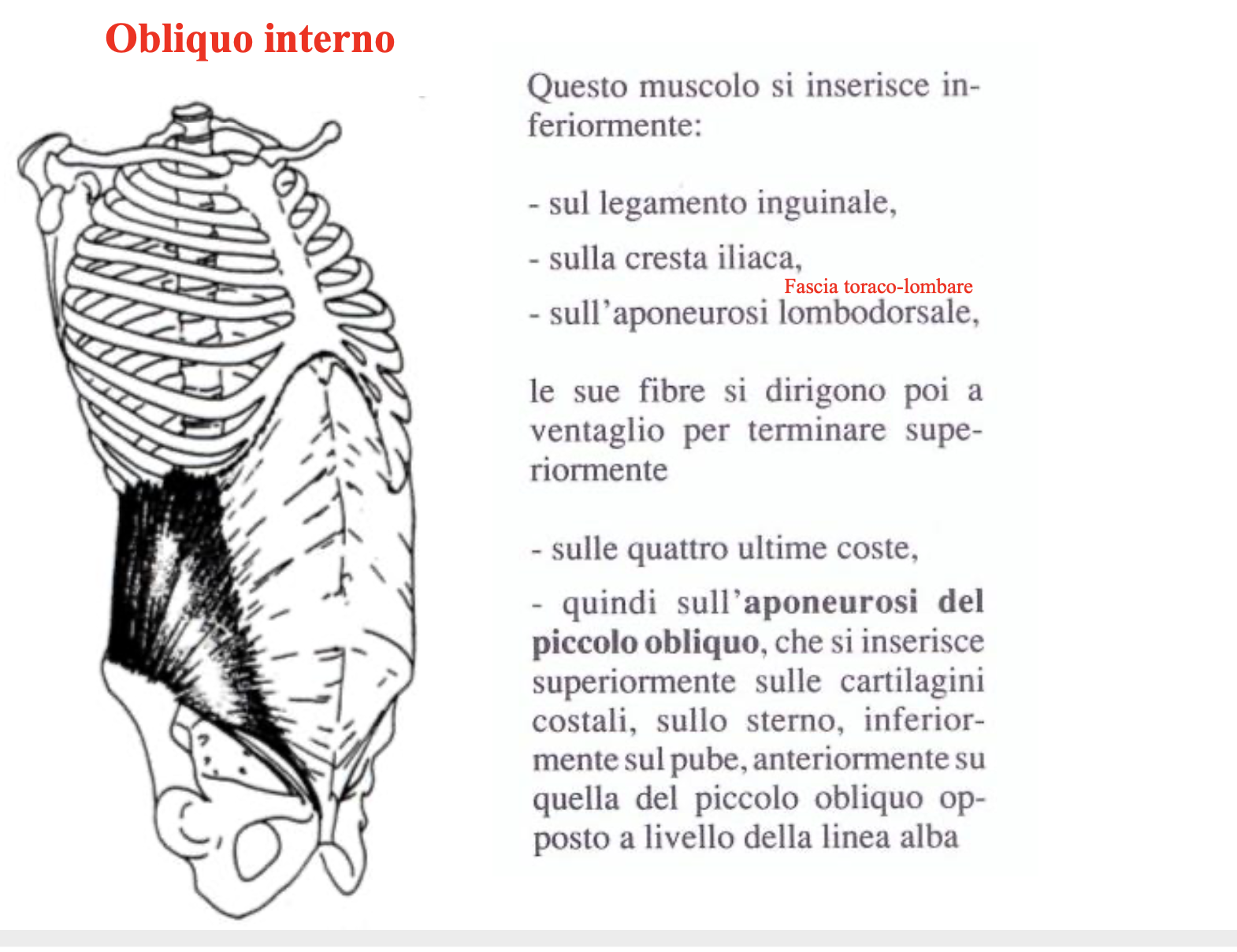 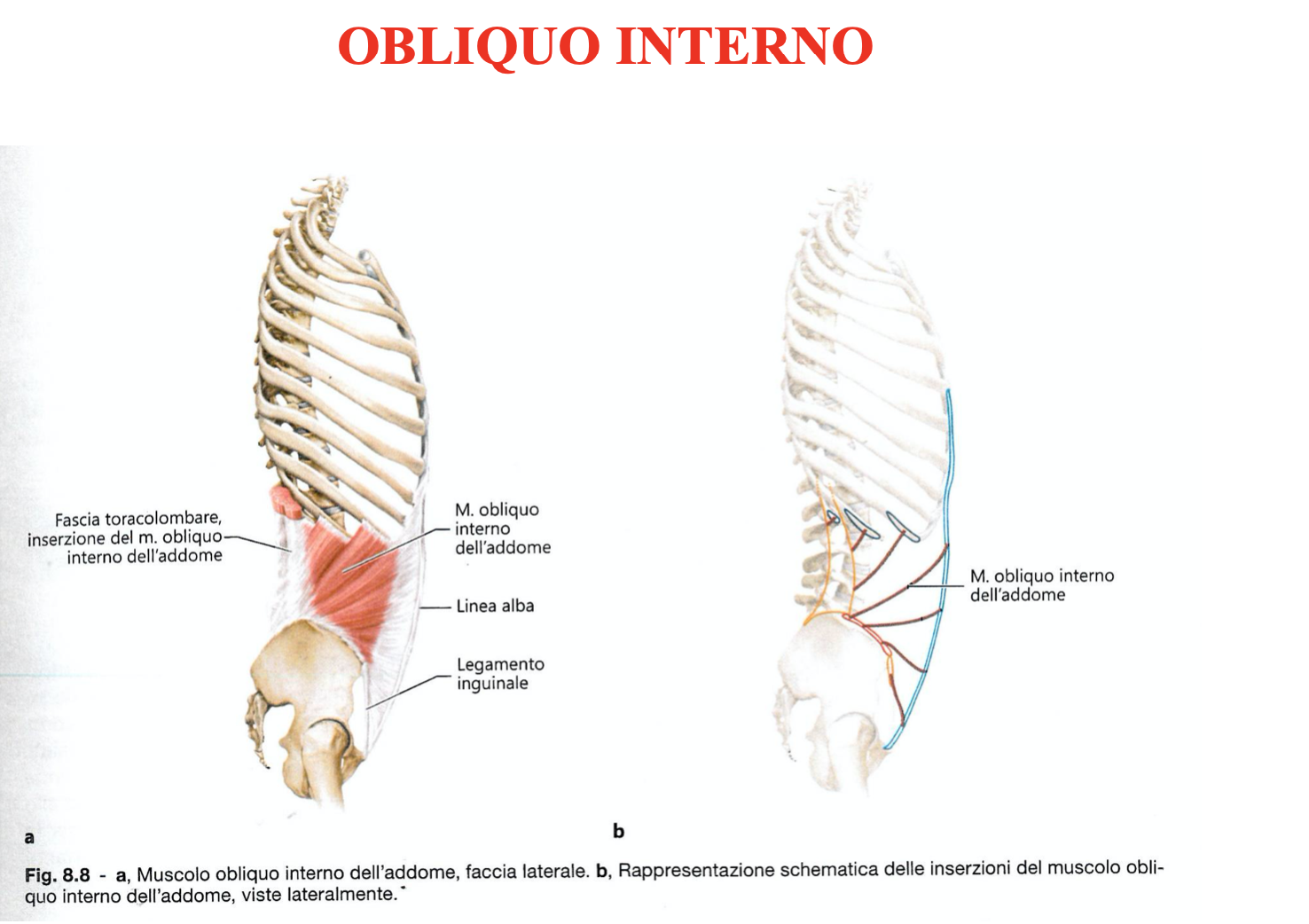 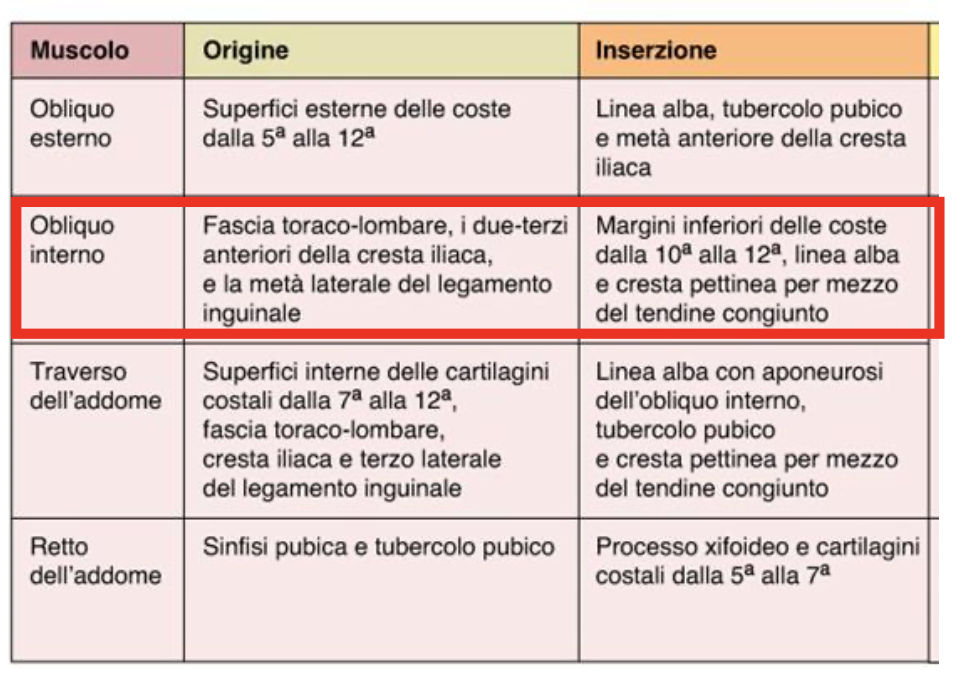 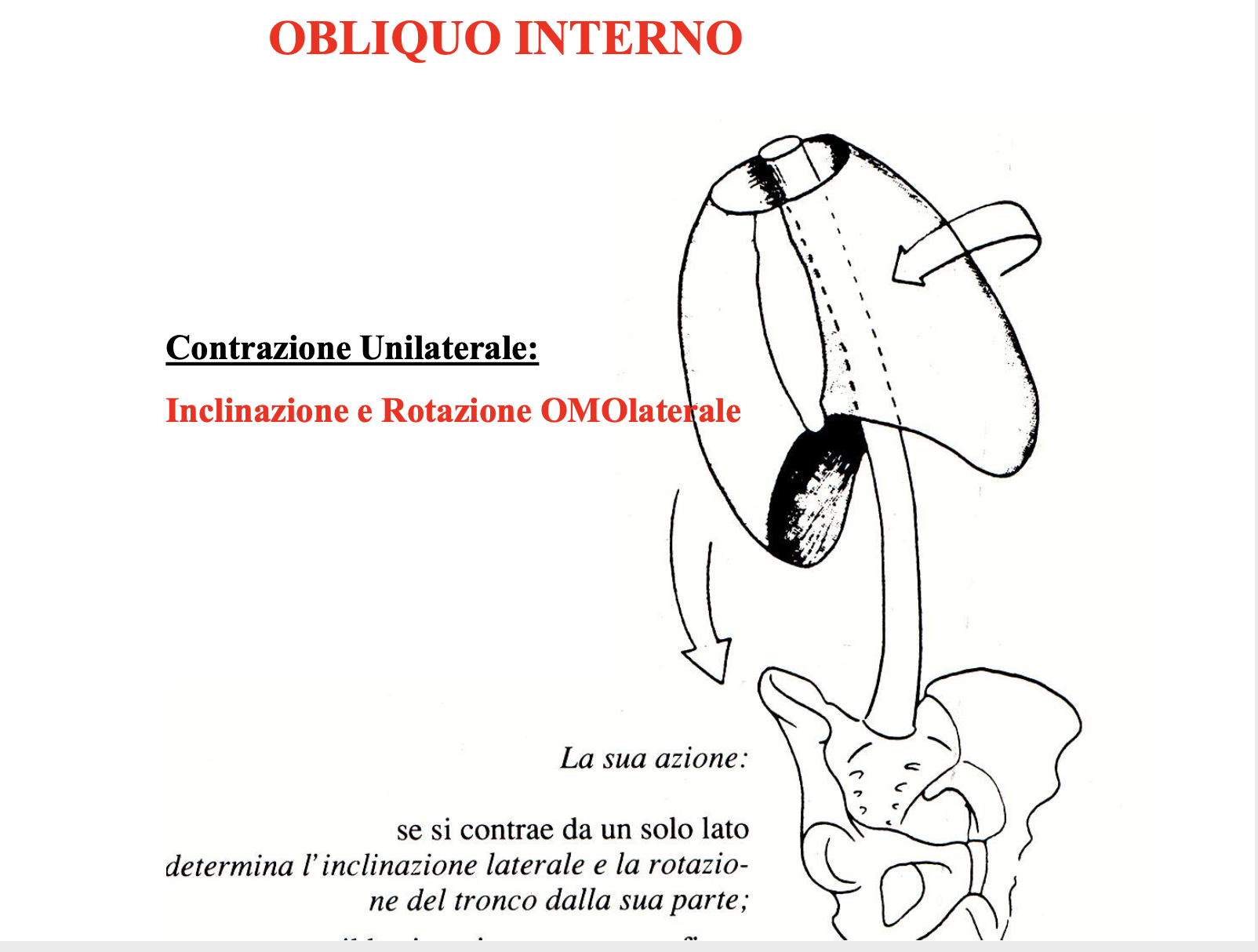 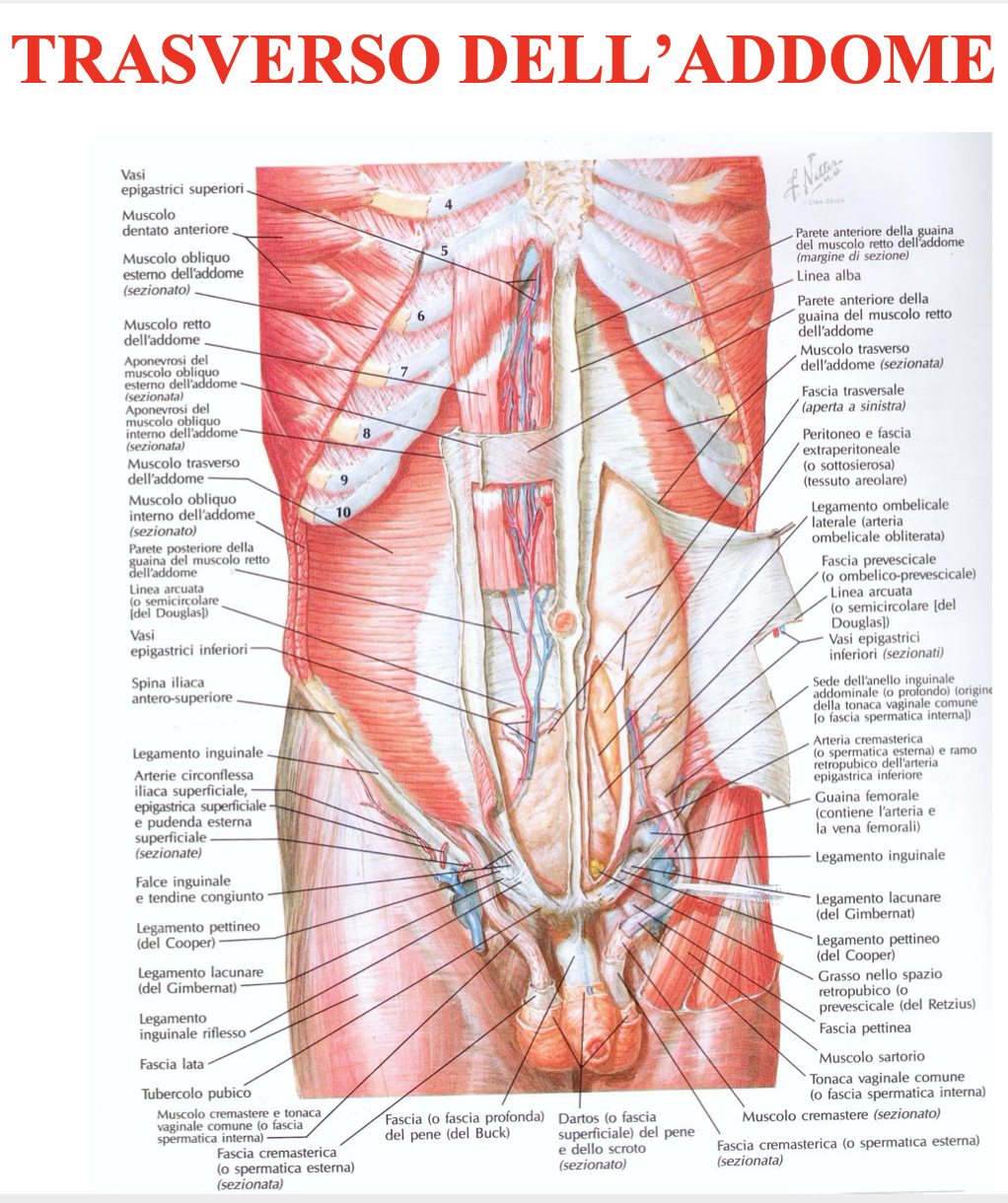 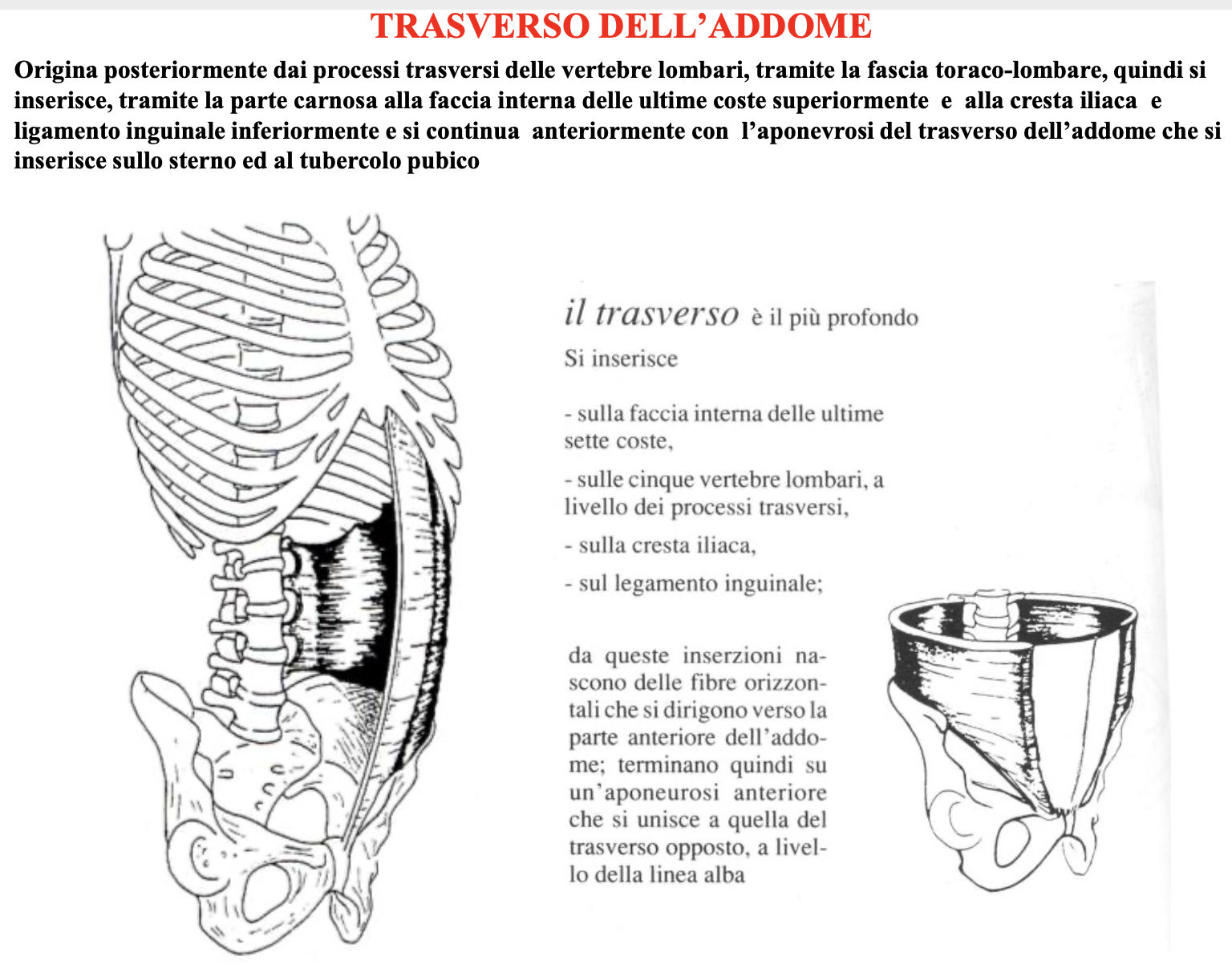 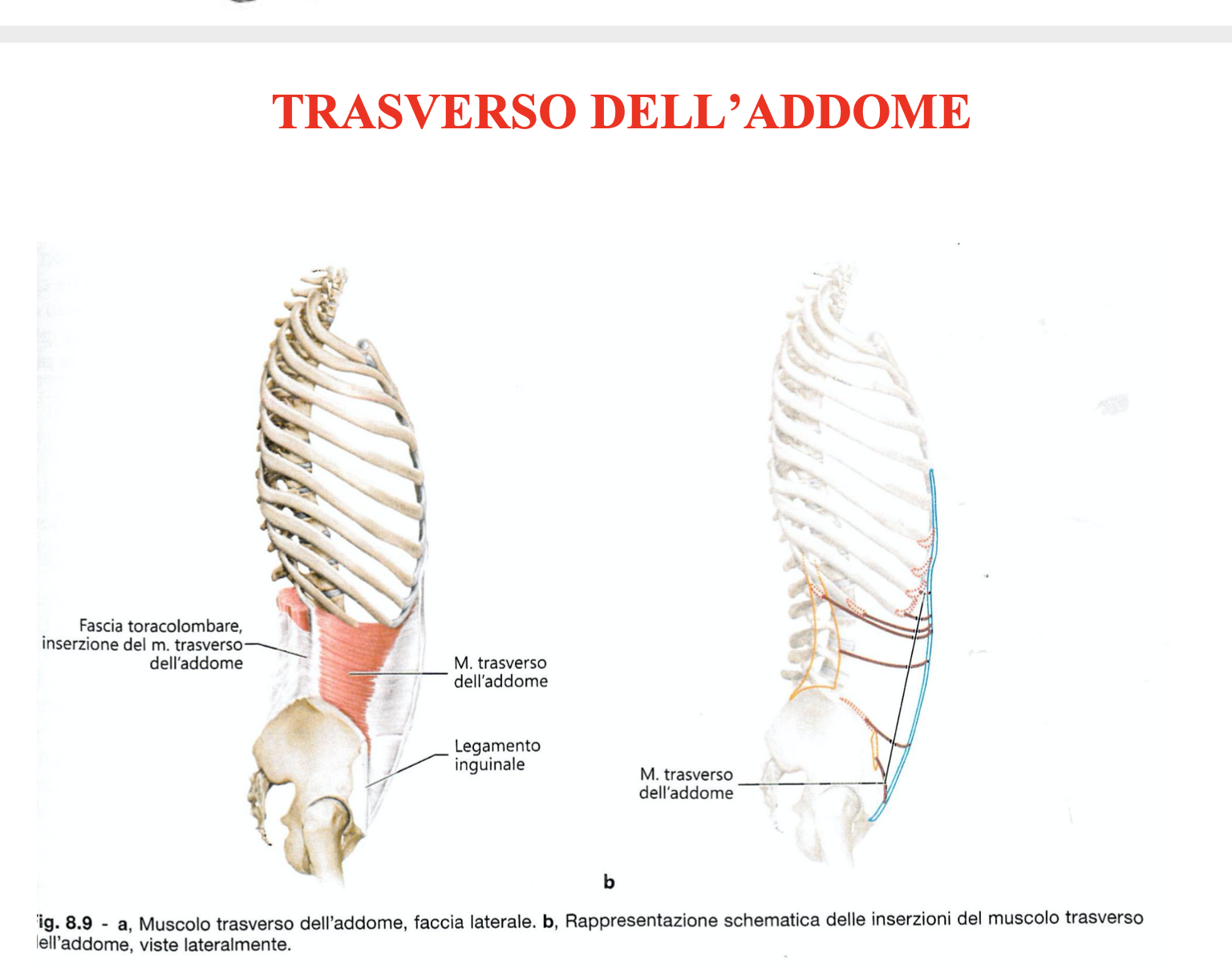 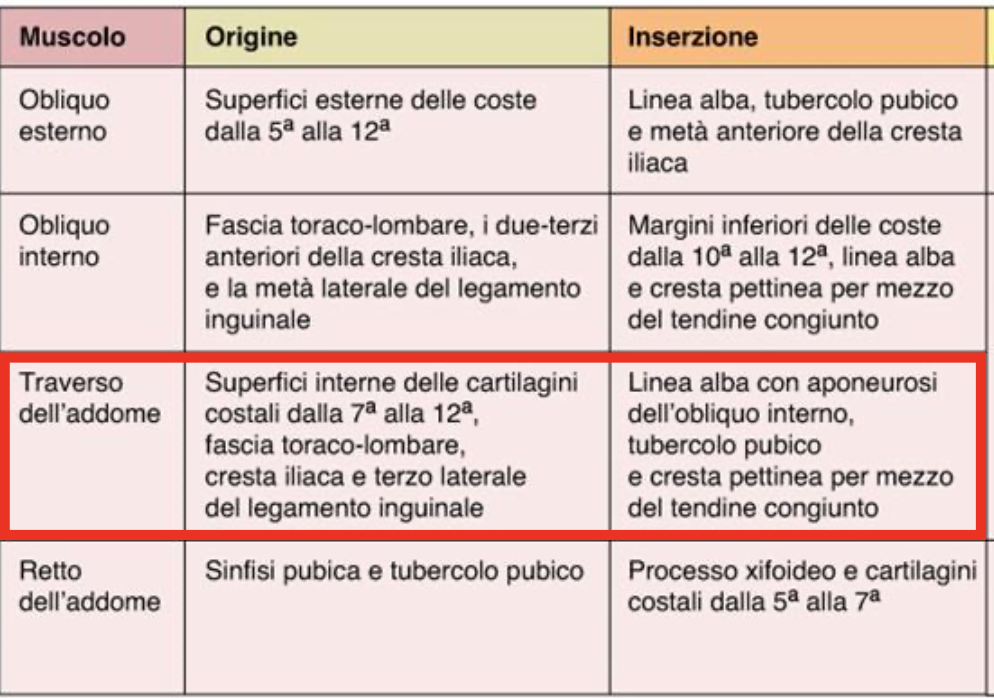 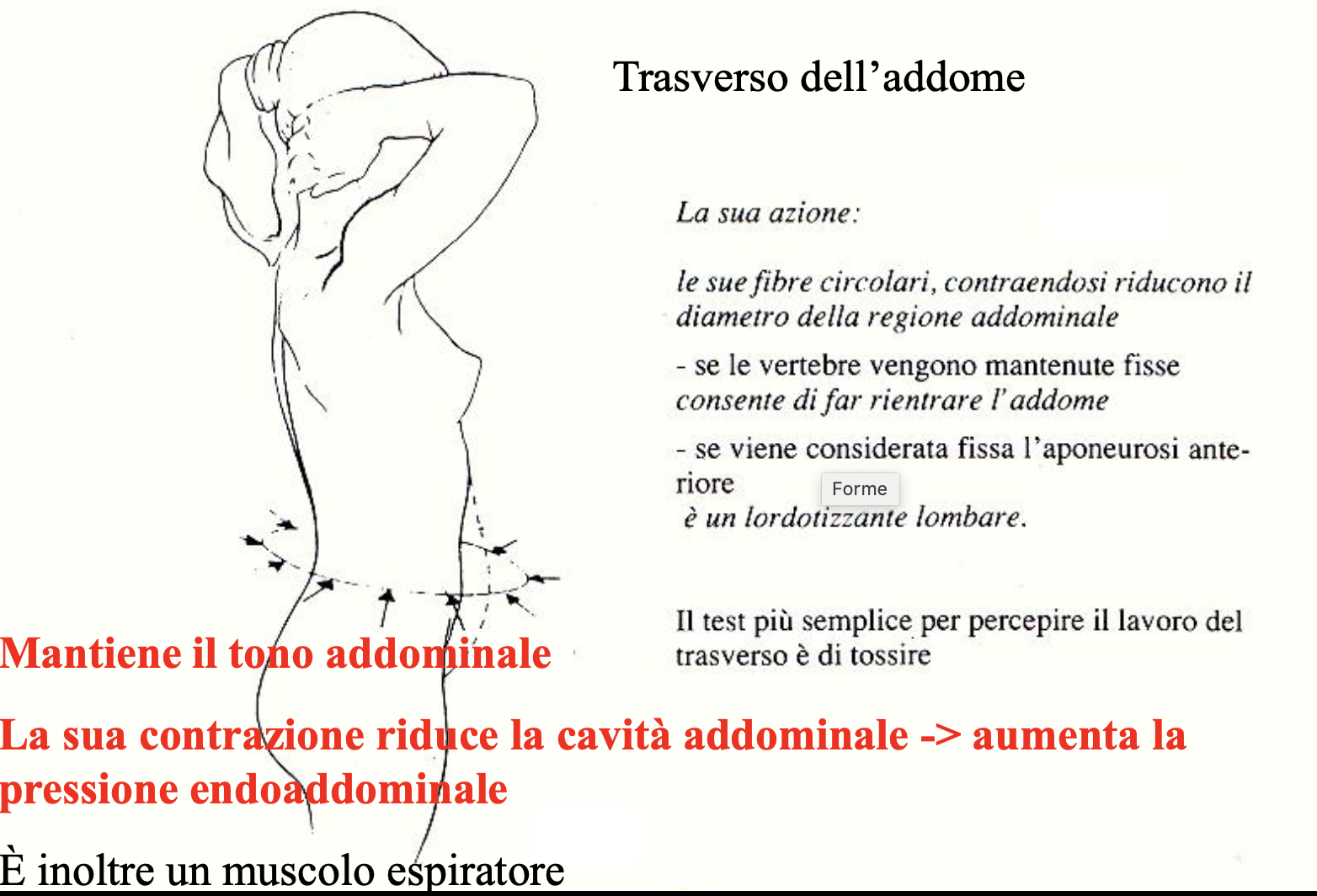 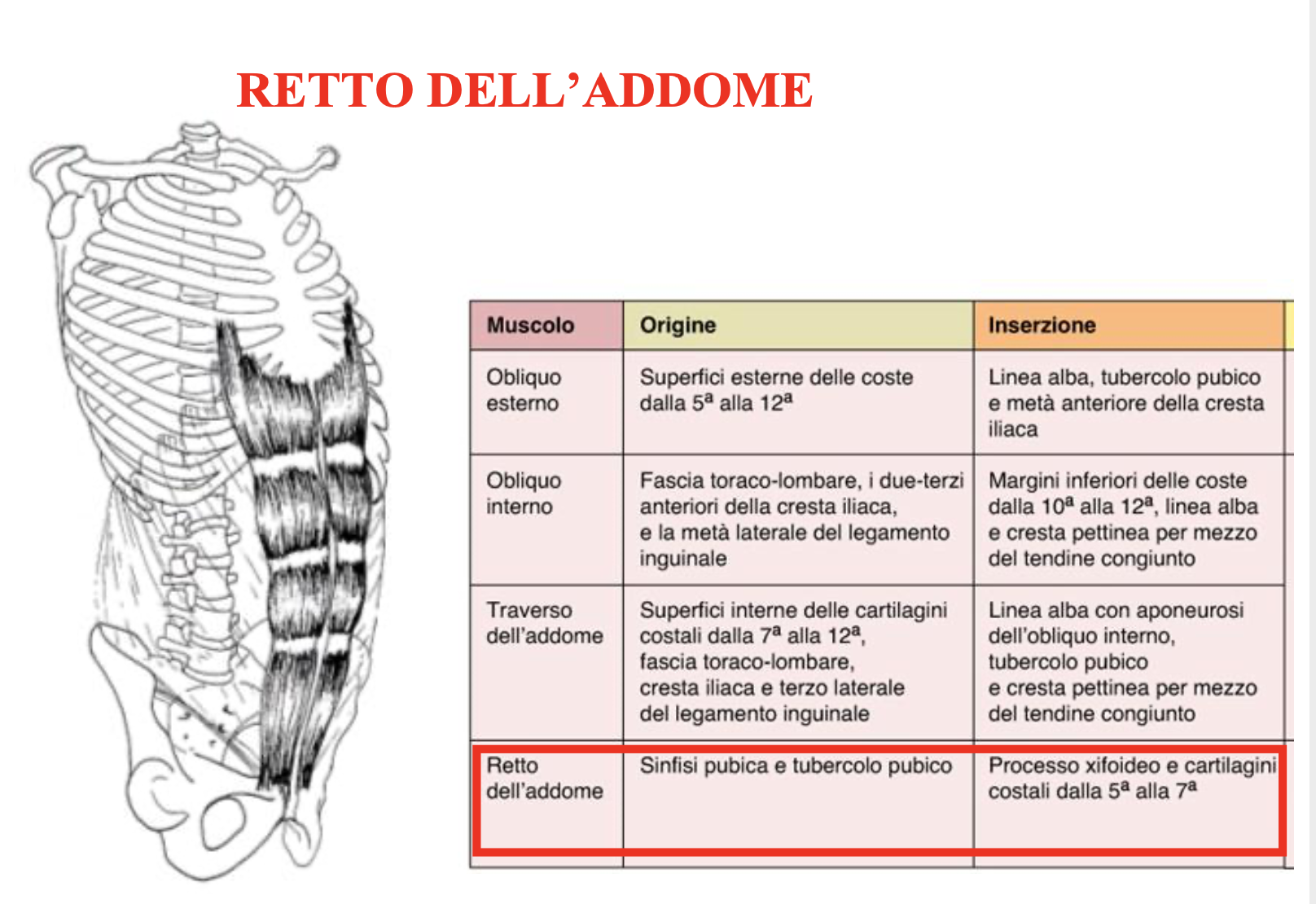 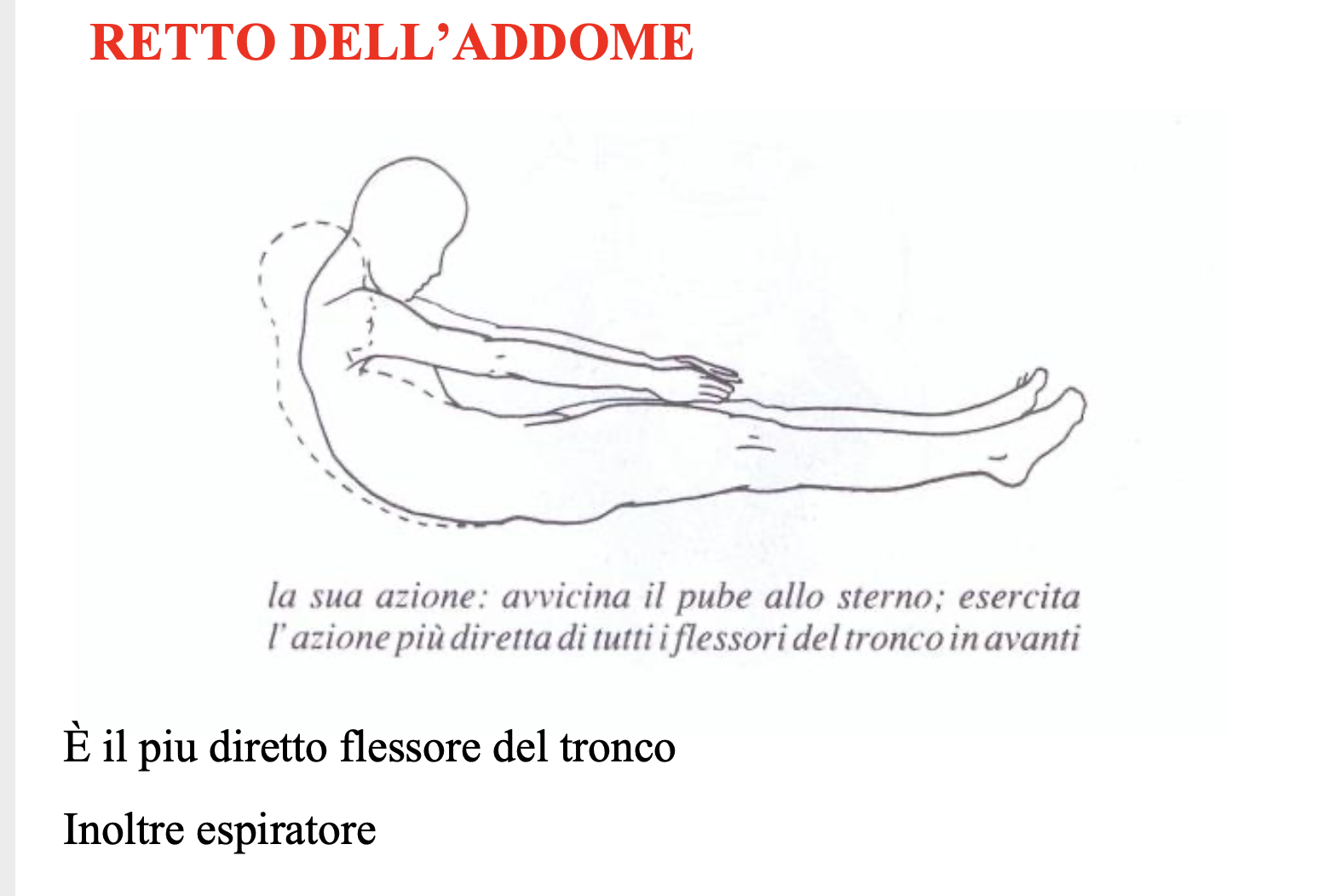 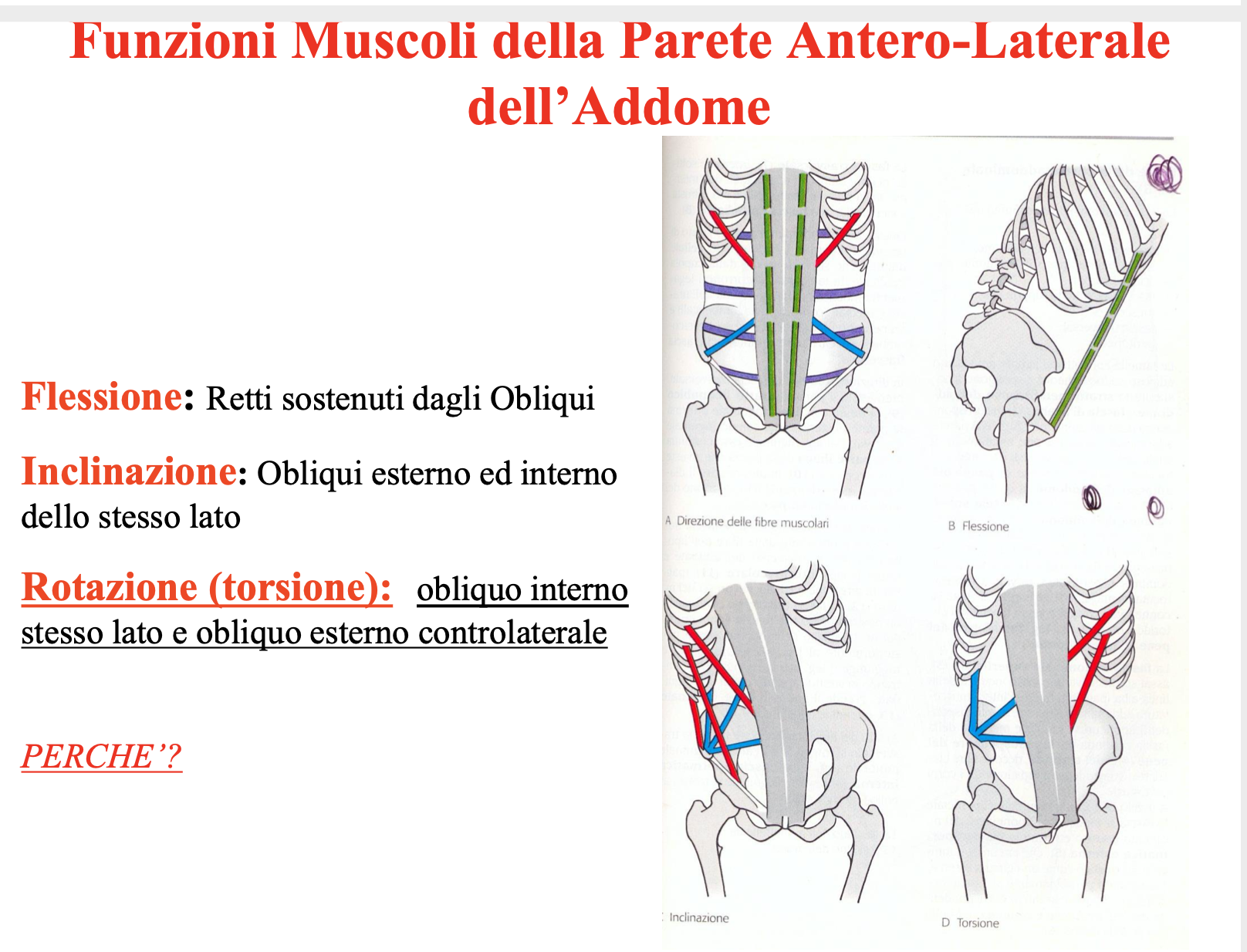 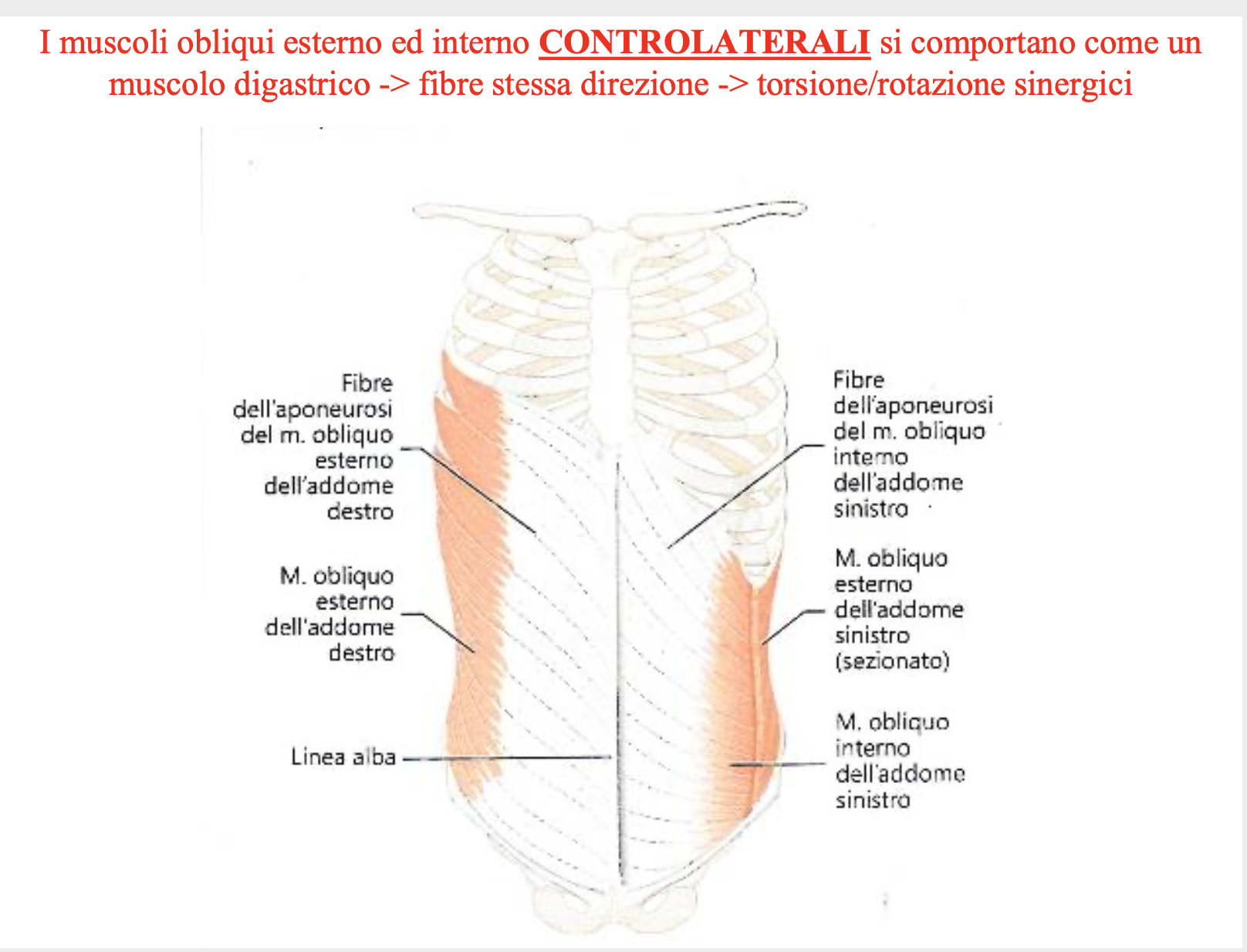 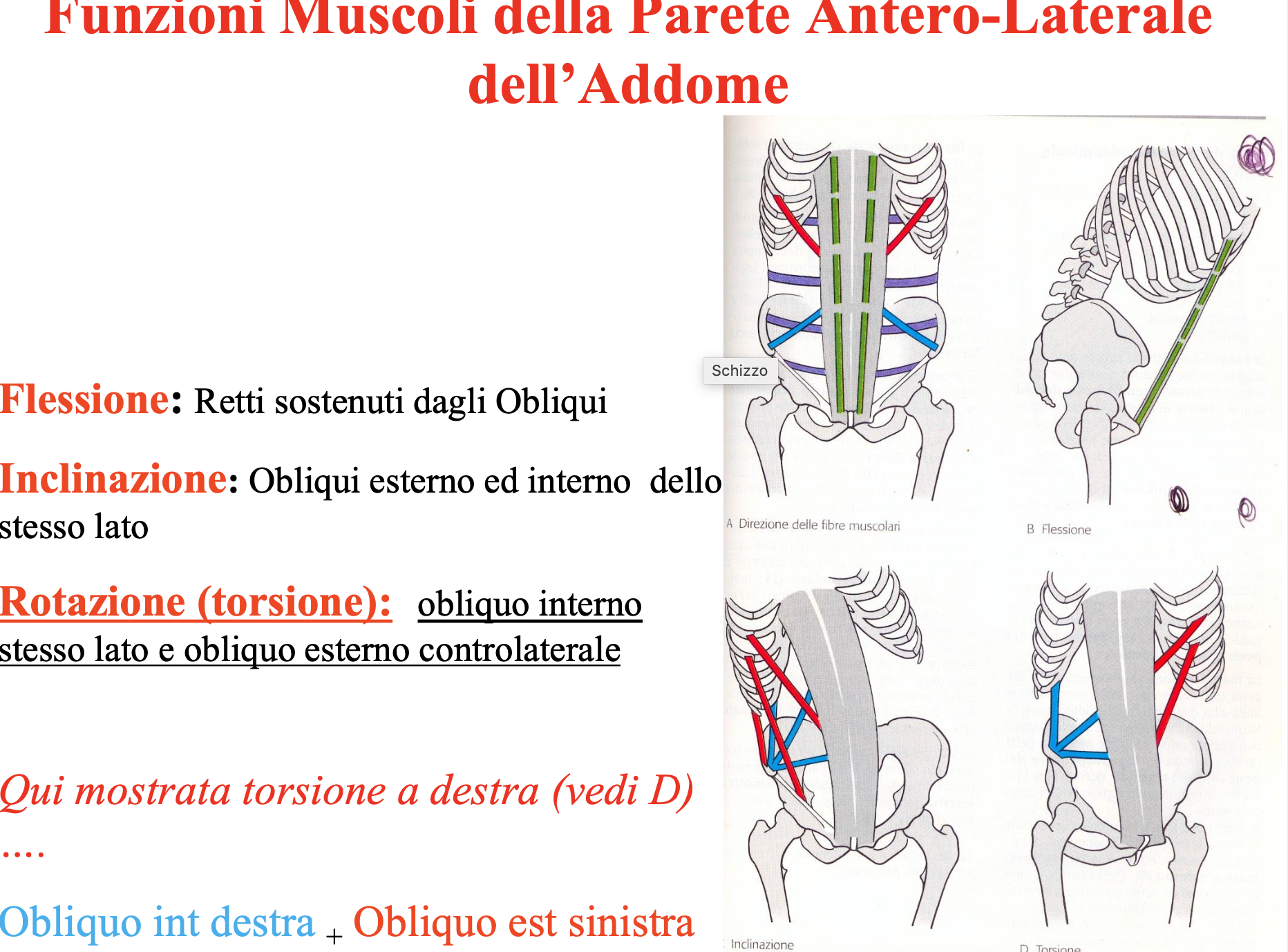 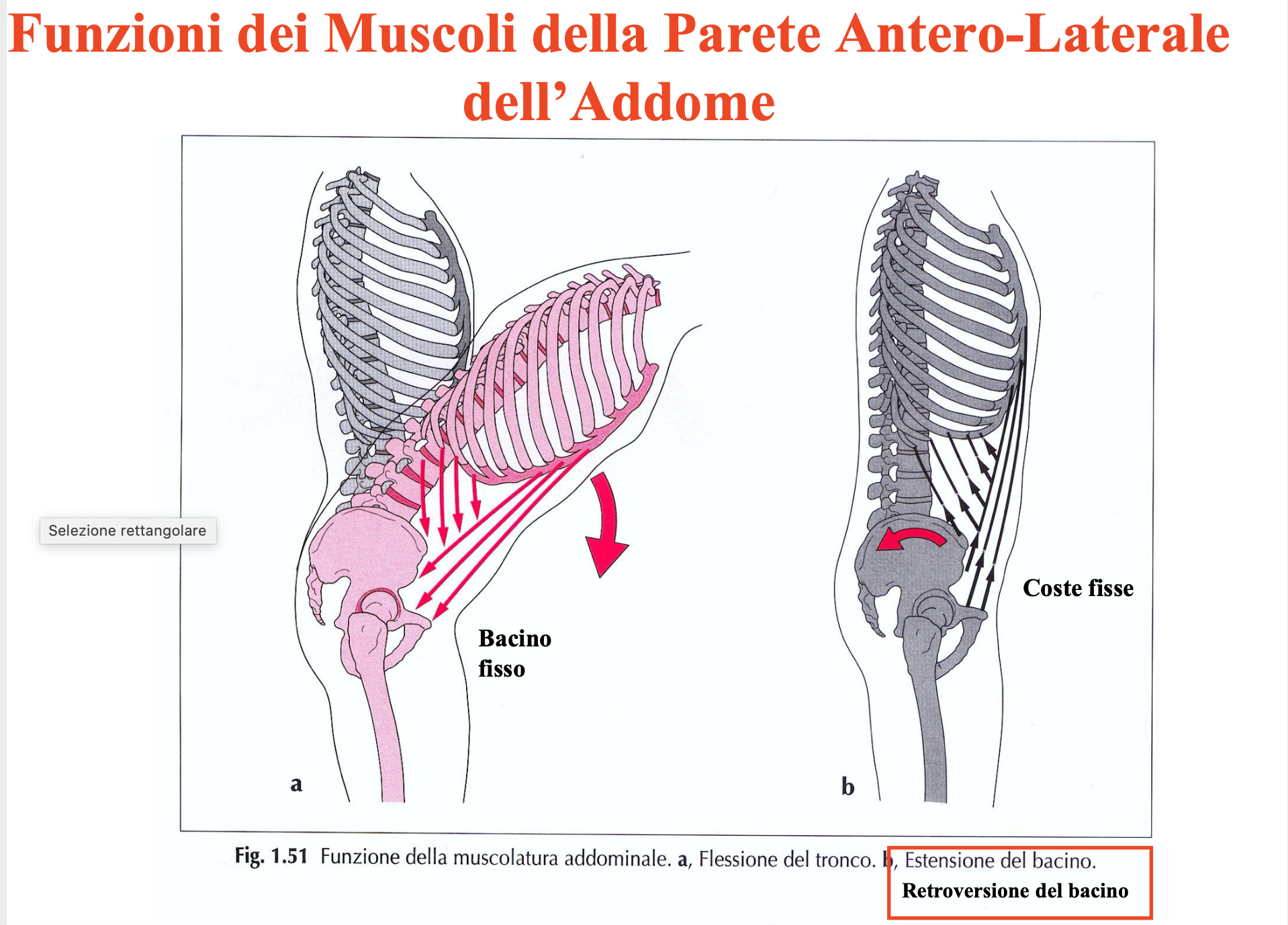 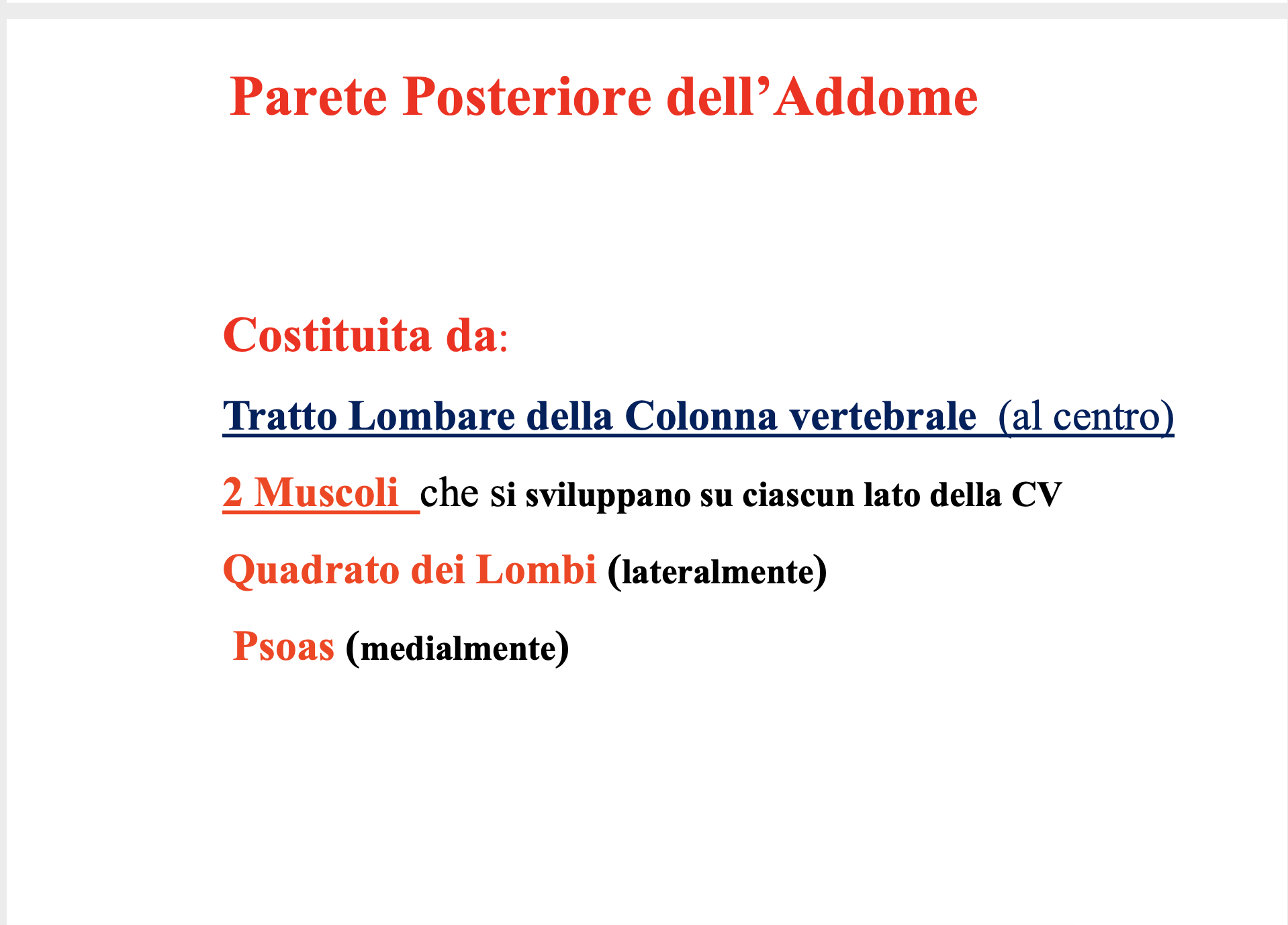 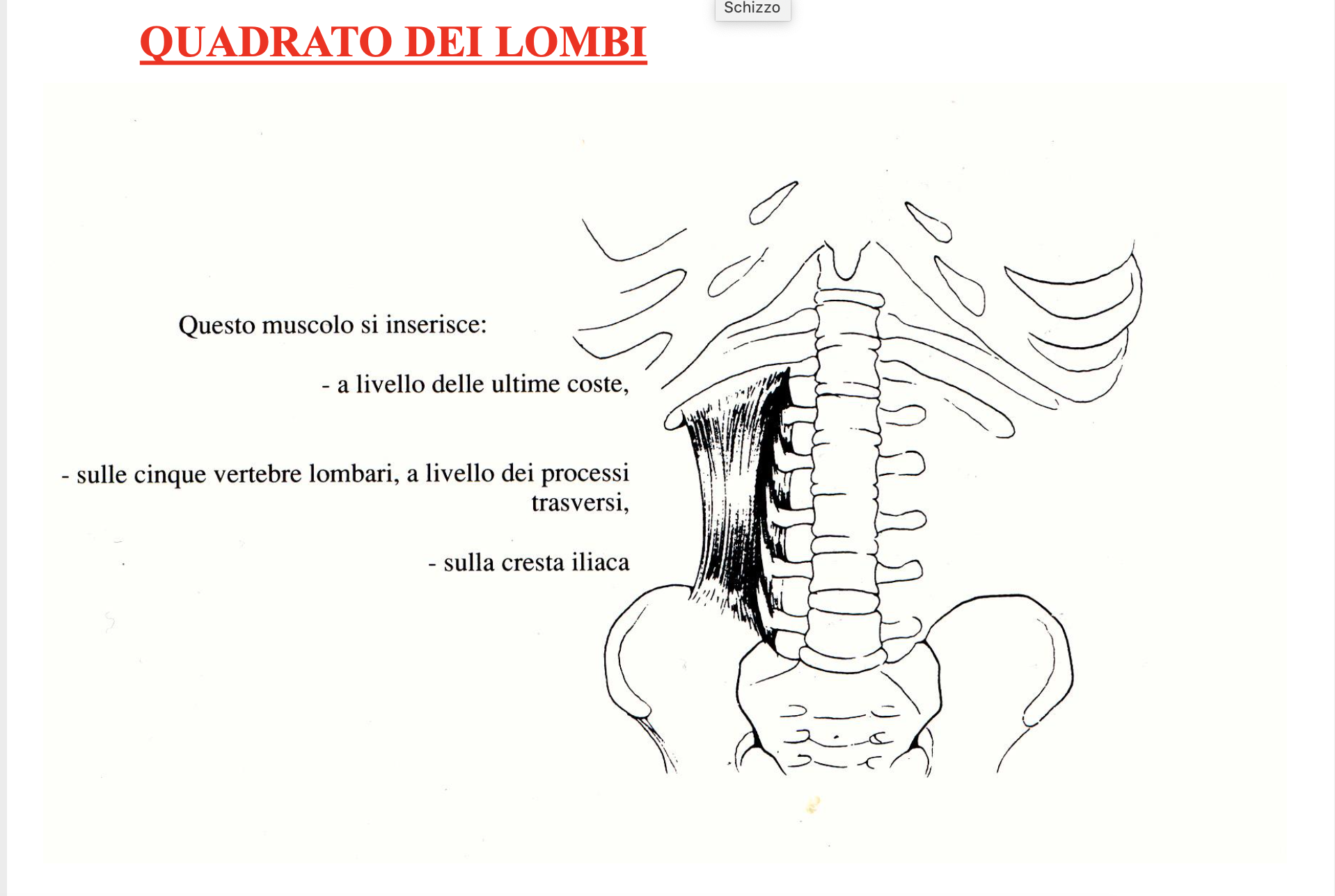 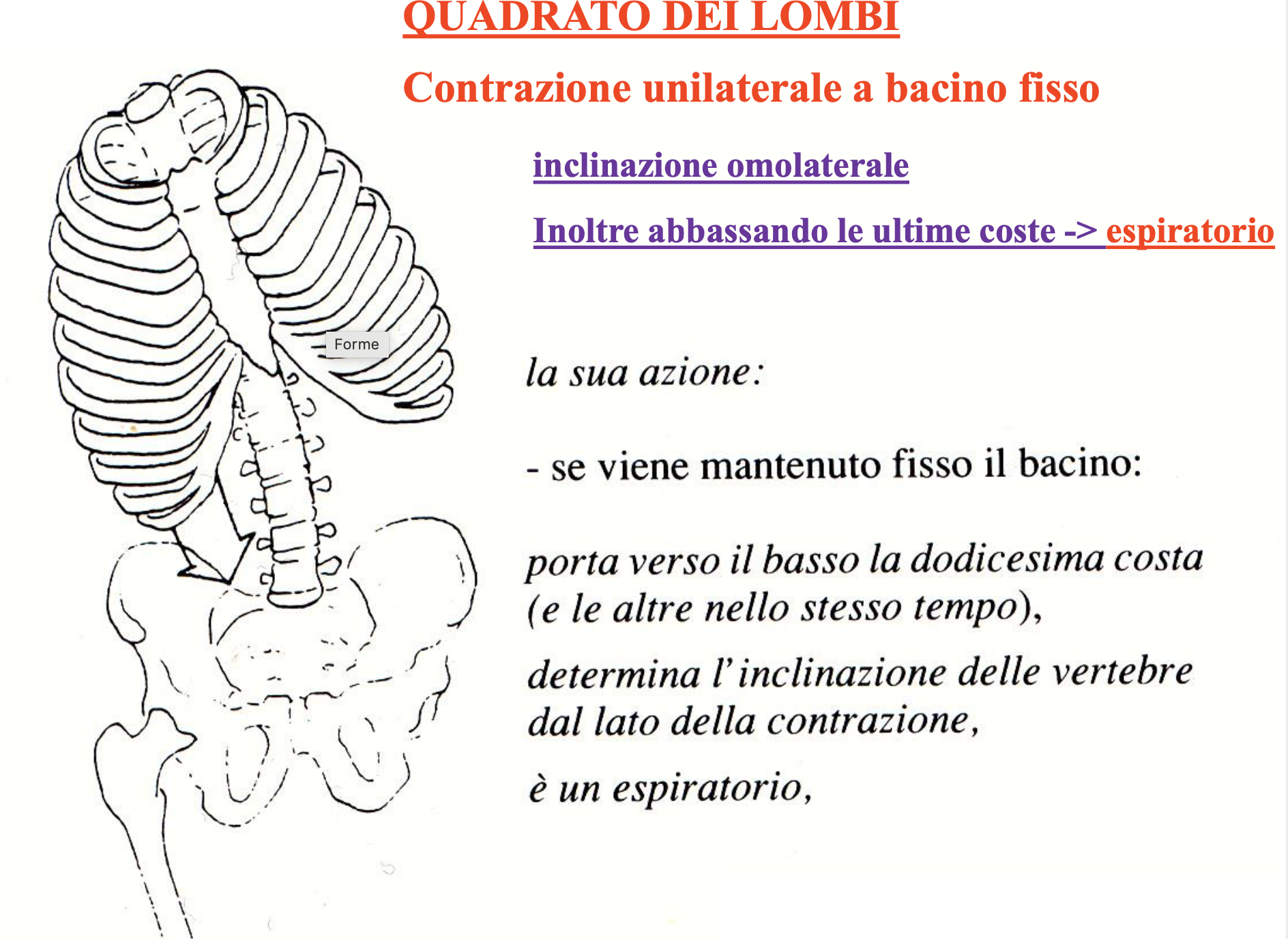 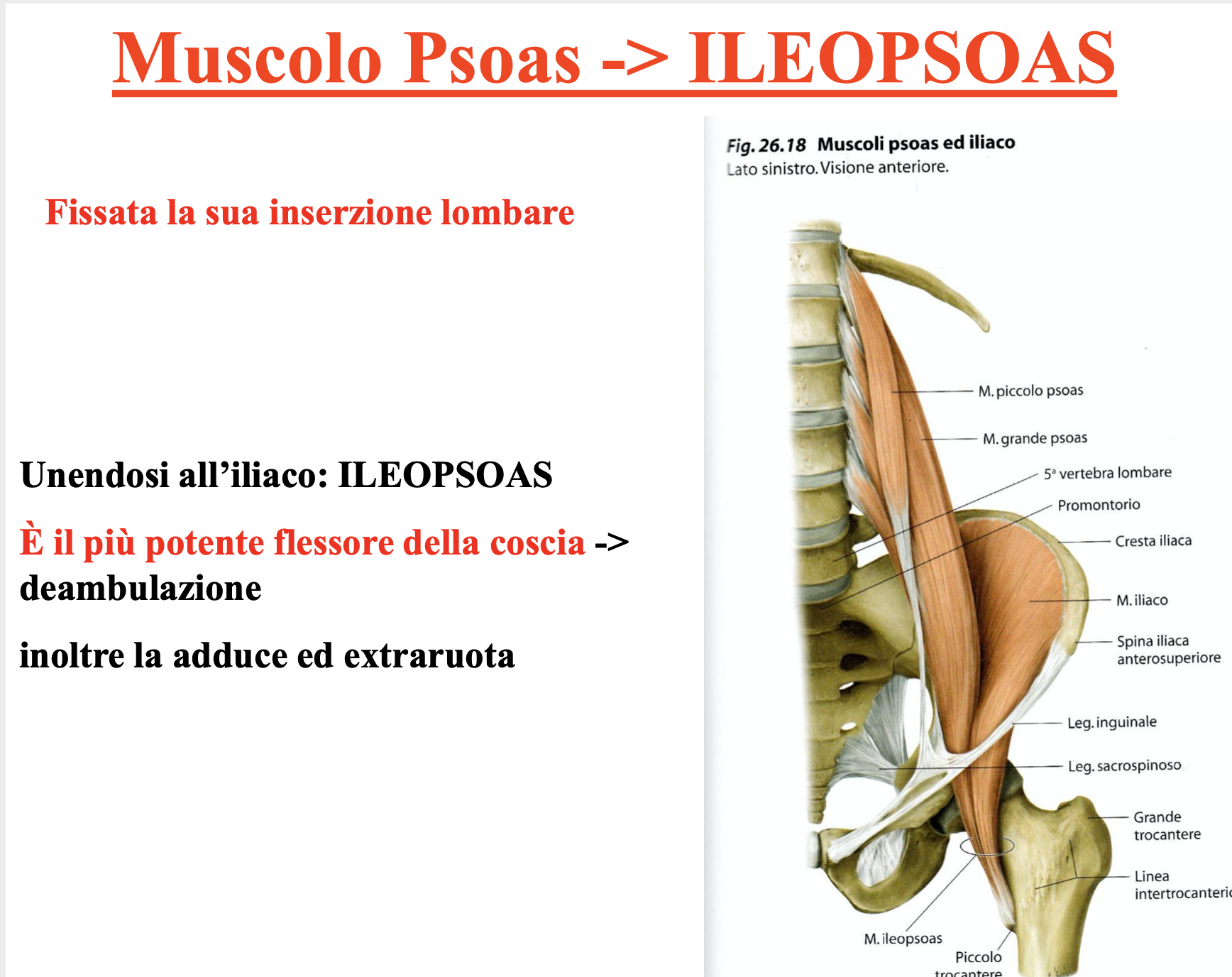 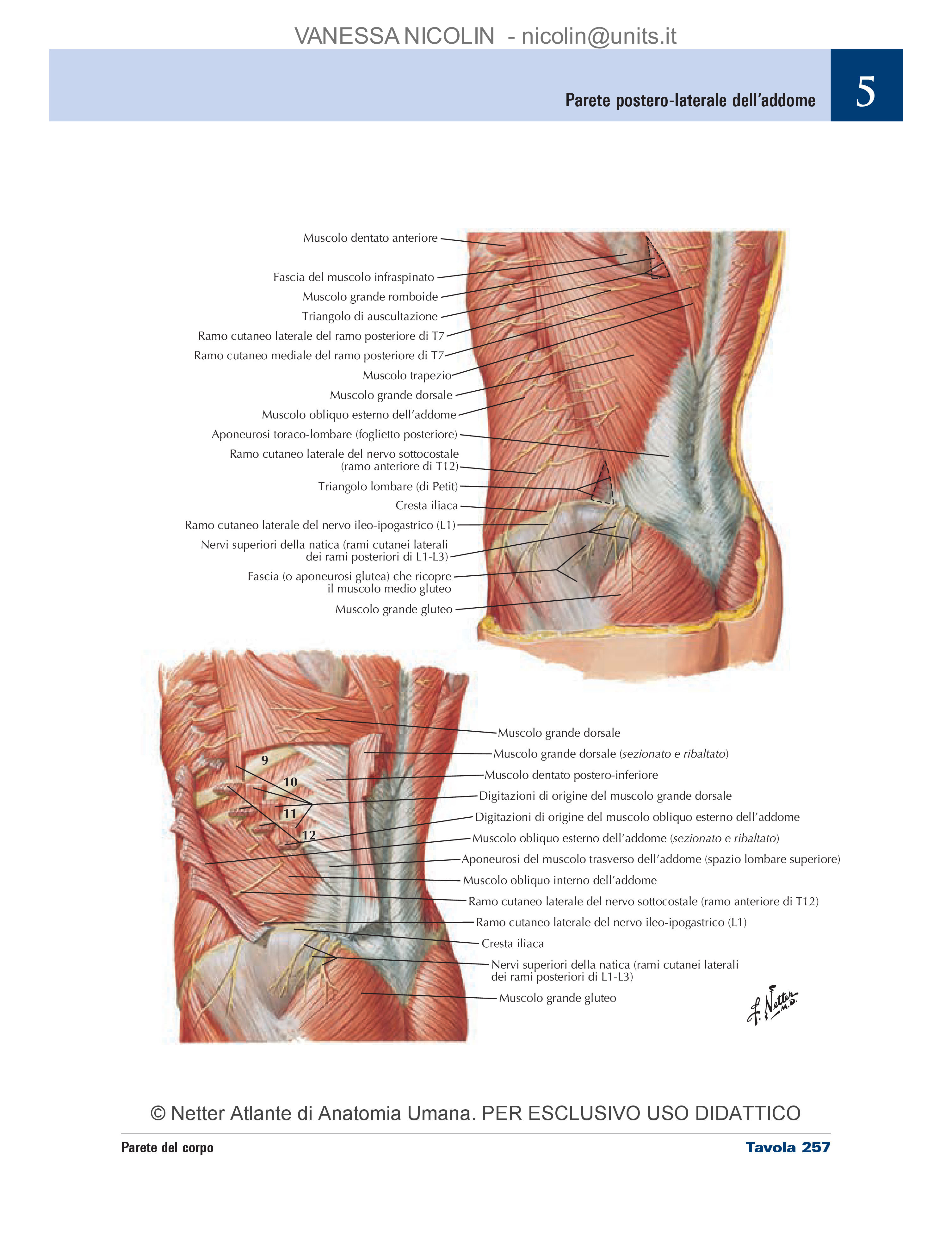 Parete postero-laterale
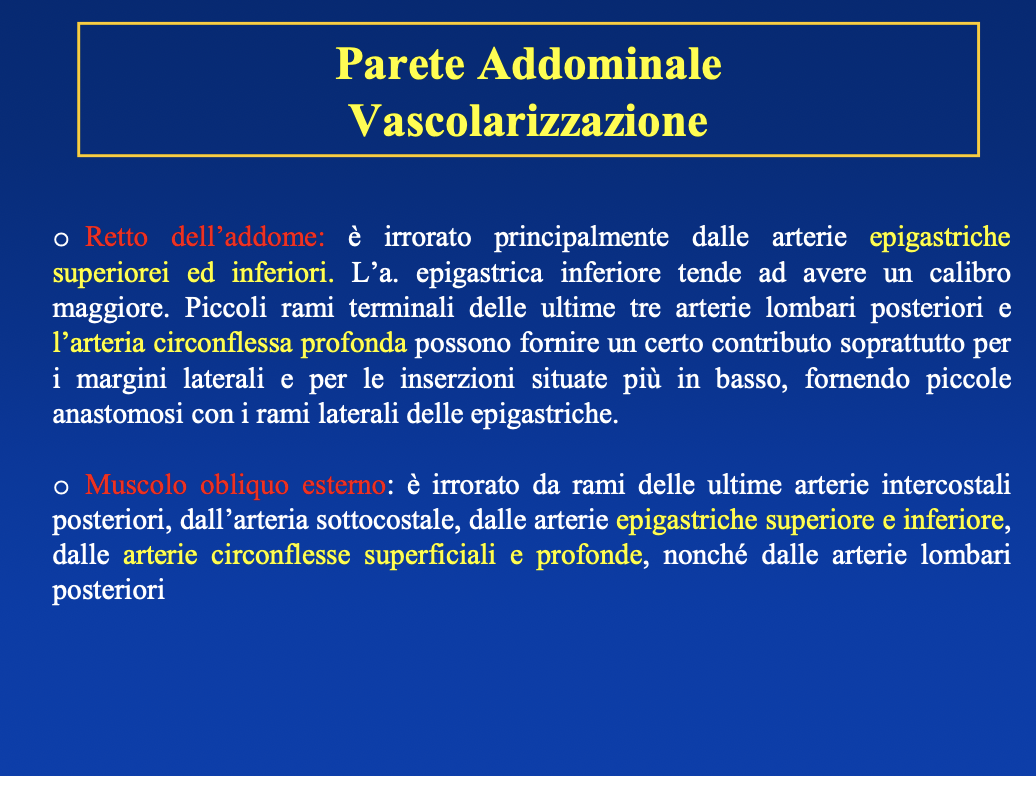 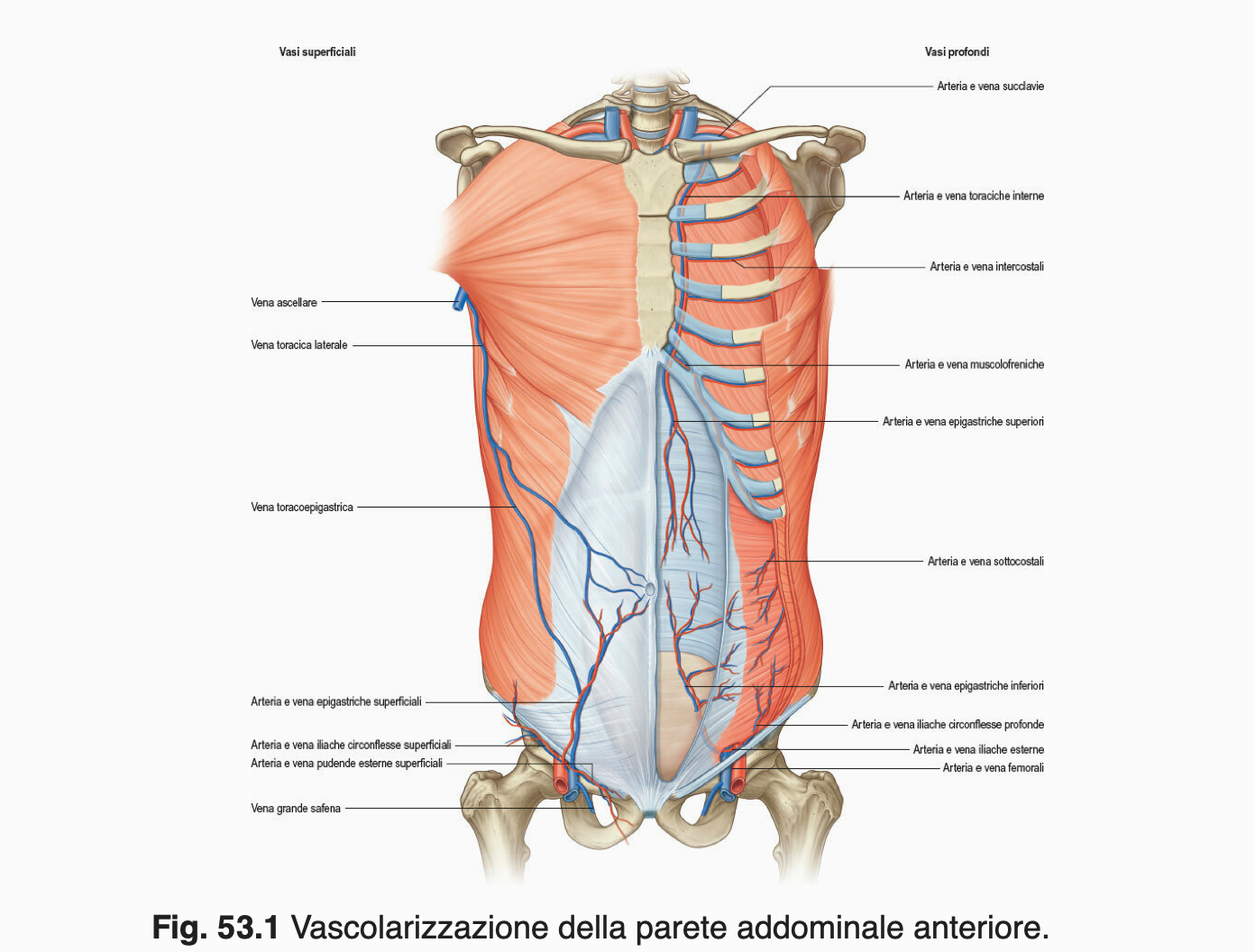 -ARTERIA EPIGASTRICA SUPERIORE ramo terminale arteria toracica interna
VI cartilagine intercostale—passa davanti al musolo trasverso del torace e a quelle sup del trasverso dell’addome per poi entrare nella guaina del retto dell’addome

Si anatomizza con l’epigastrica inferiore ( piano sopra l’ombelico)

Epigastrica superiore fornisce anche rami per la porzione anteriore del diaframma
Arteria epigastrica inferiore
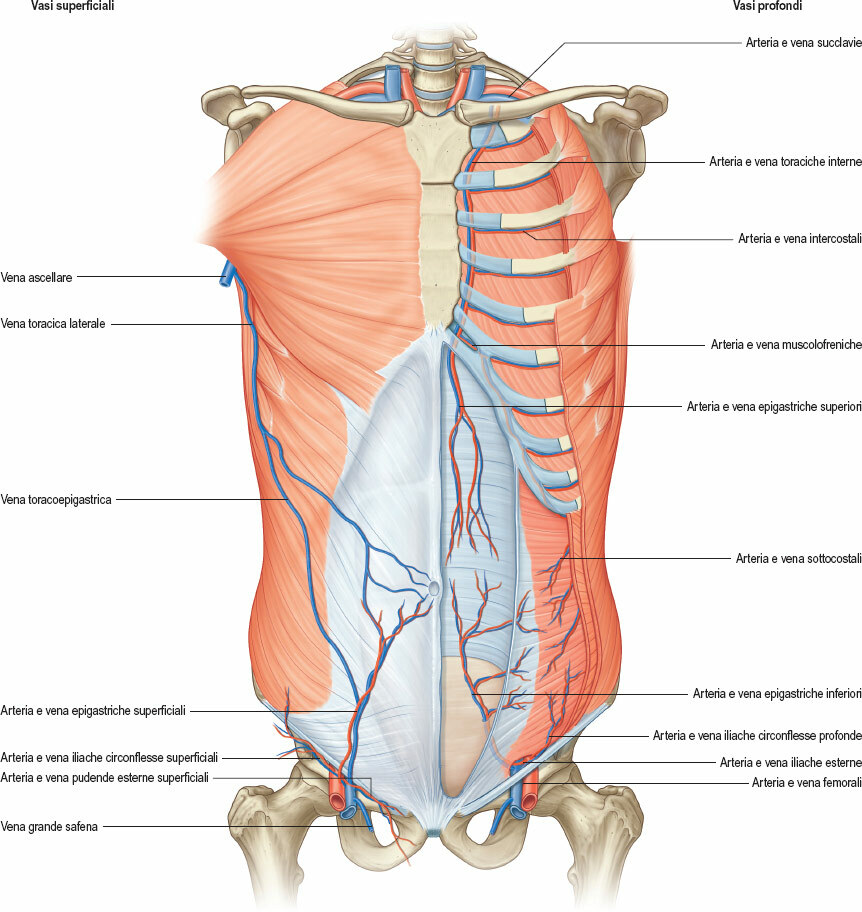 Origina dal lato mediale dell’arteria iliaca esterna
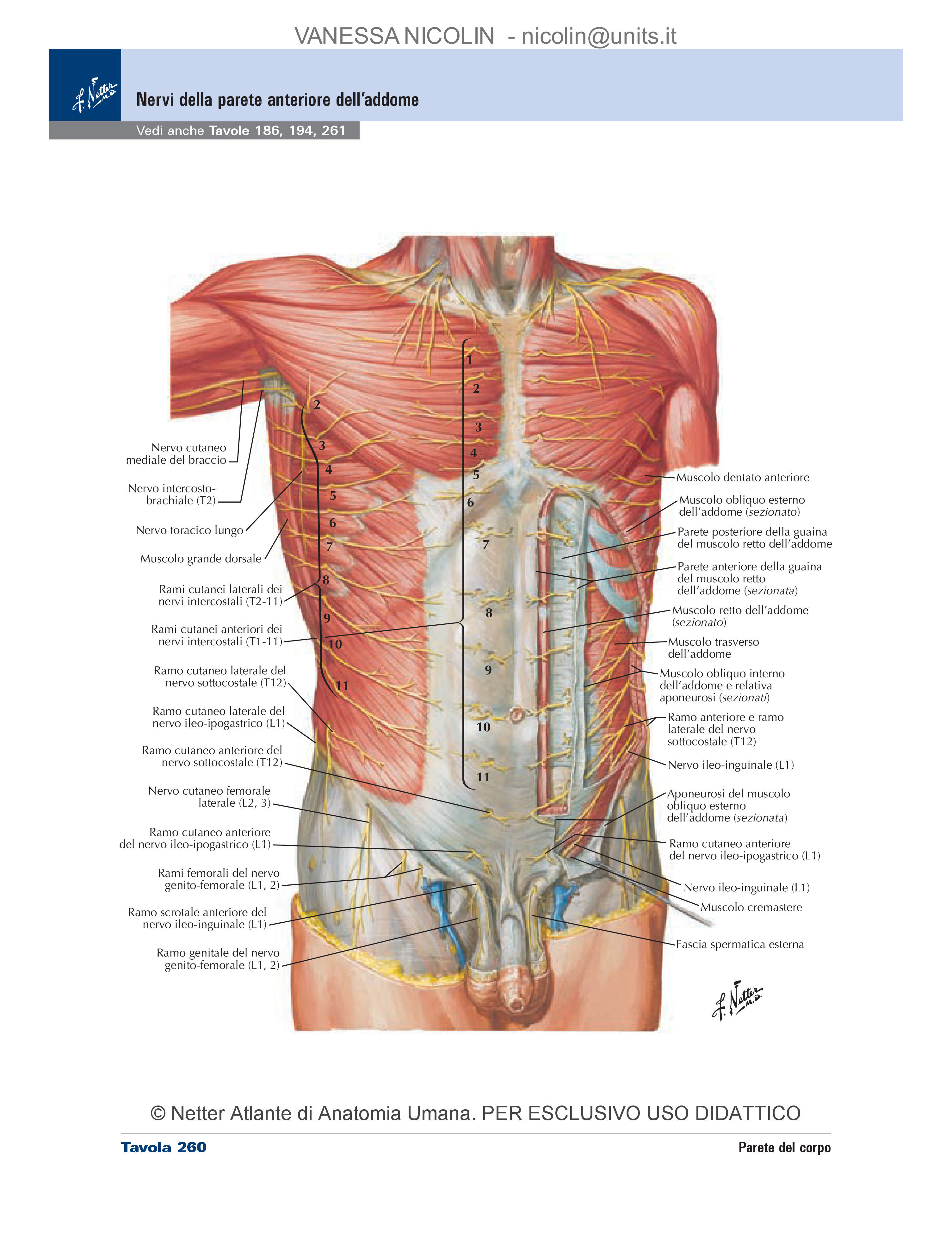 Nervi parete anteriore addominale
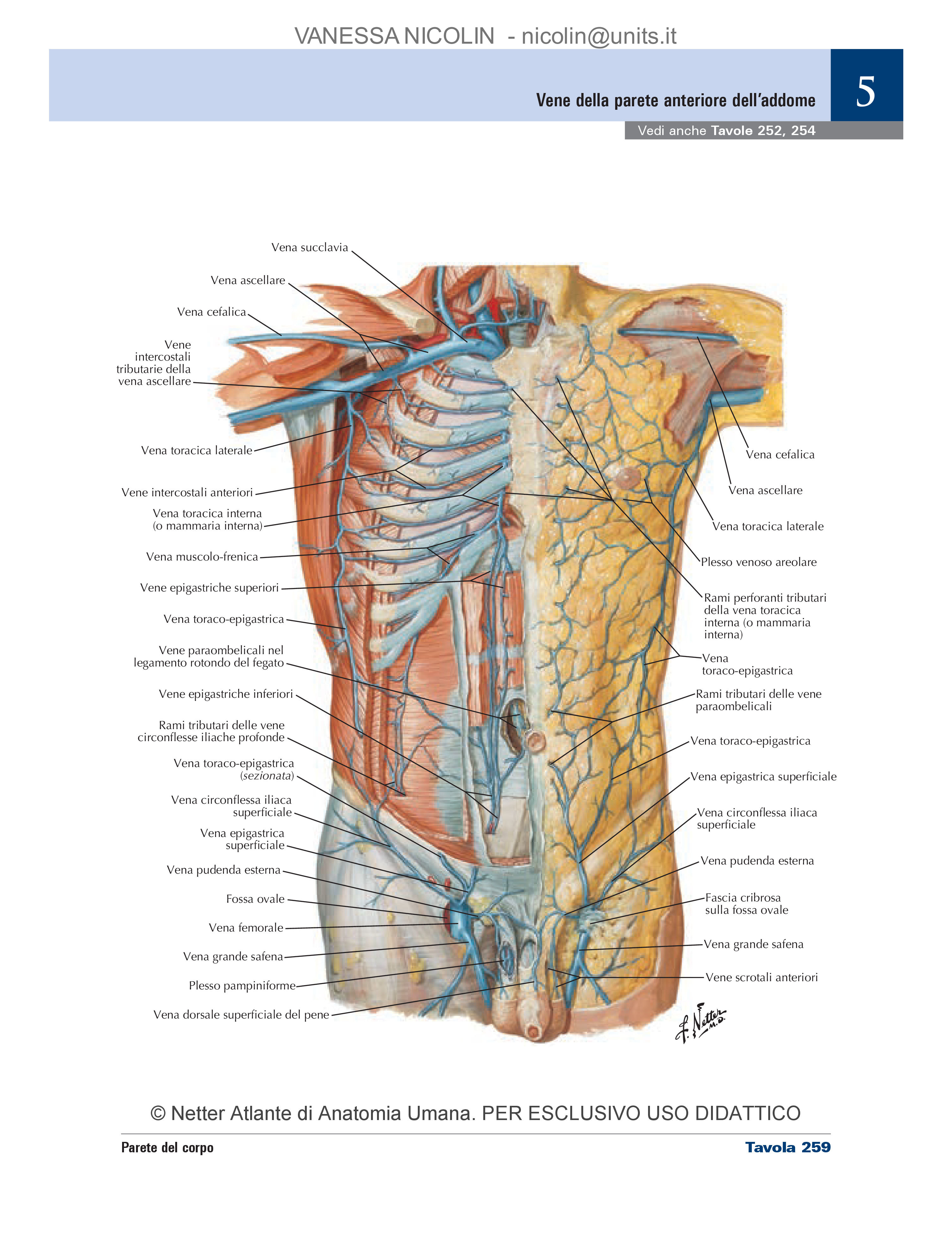 Vene parete addominale
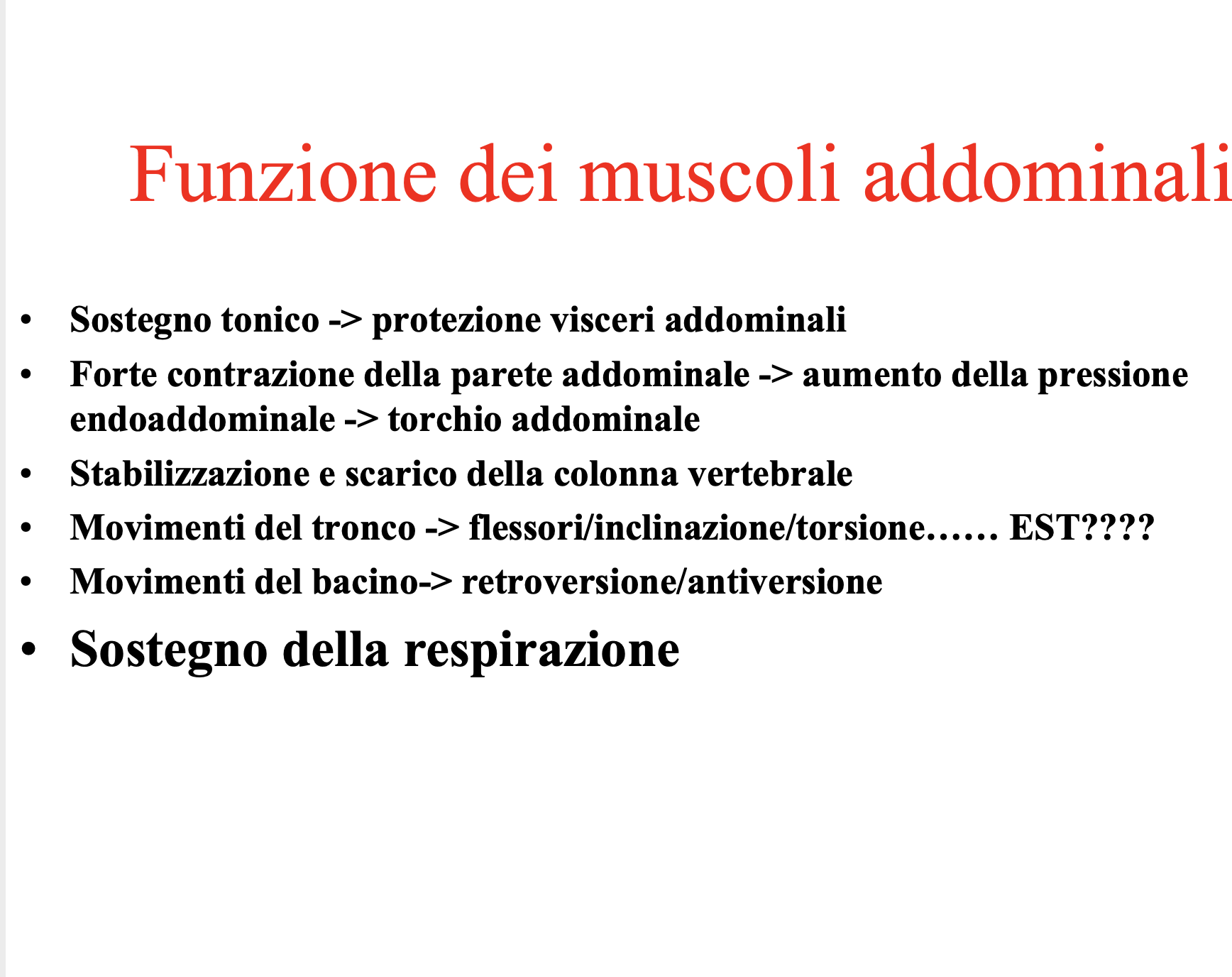 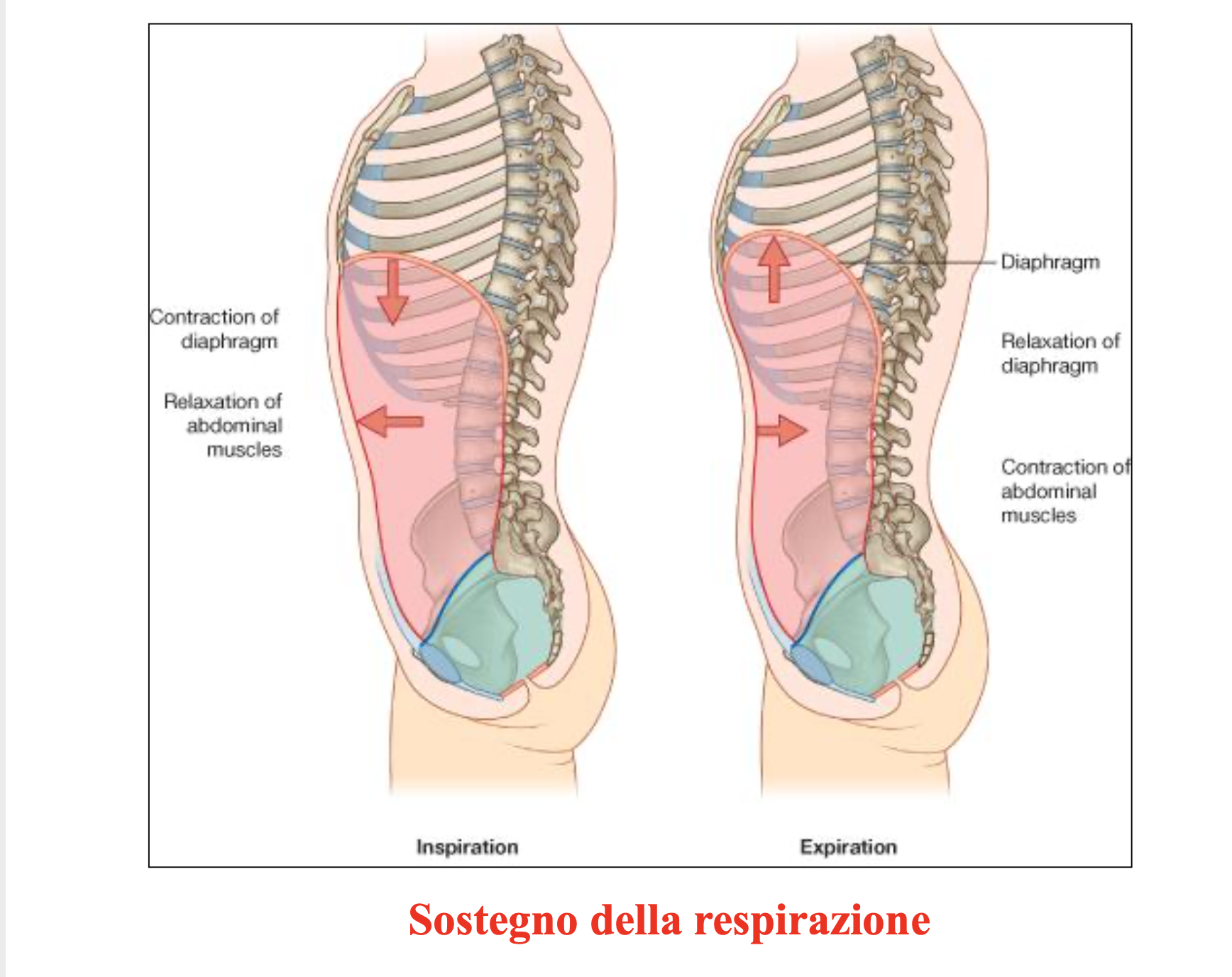 Parete anteriore dell’addome –dissezione superficiale
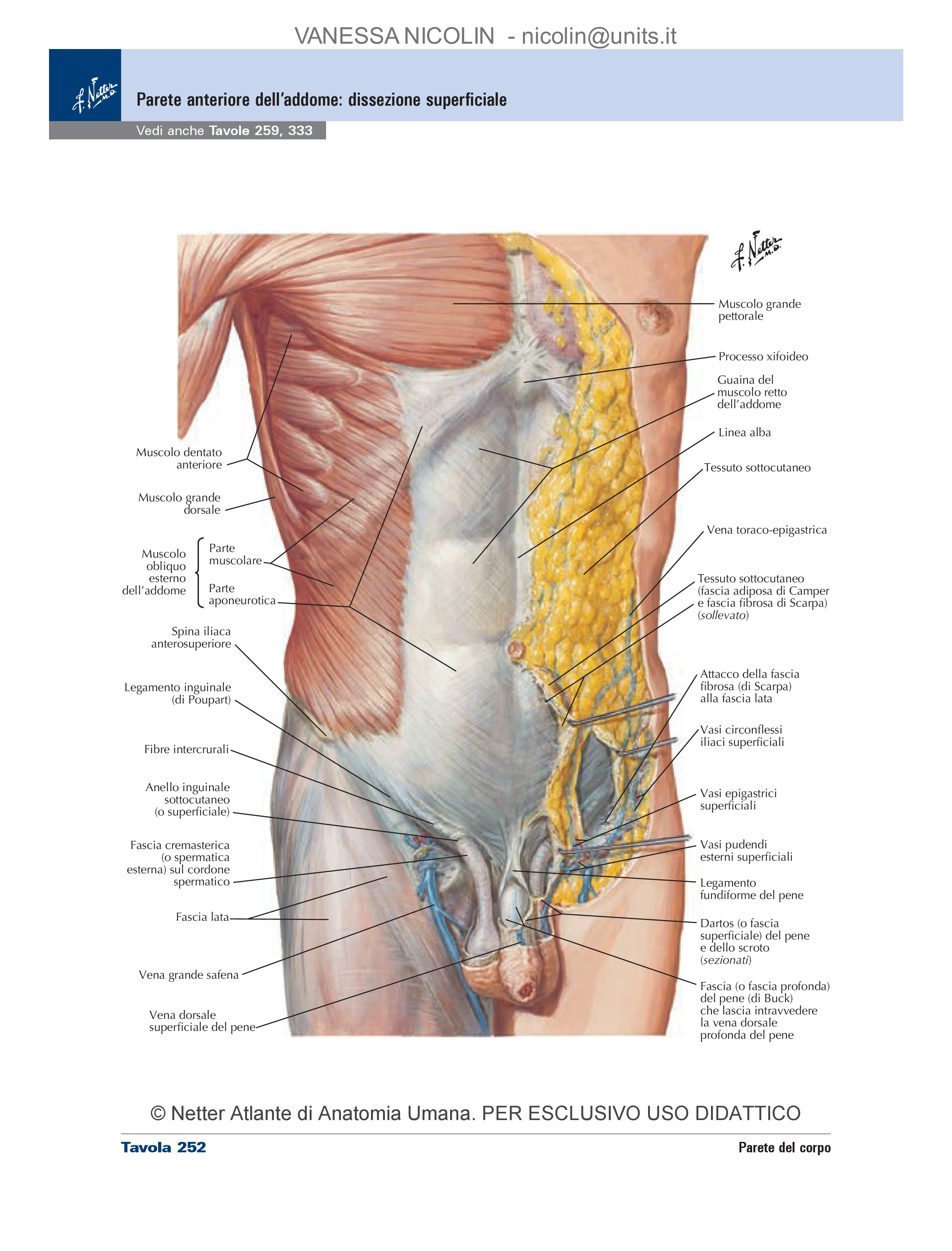